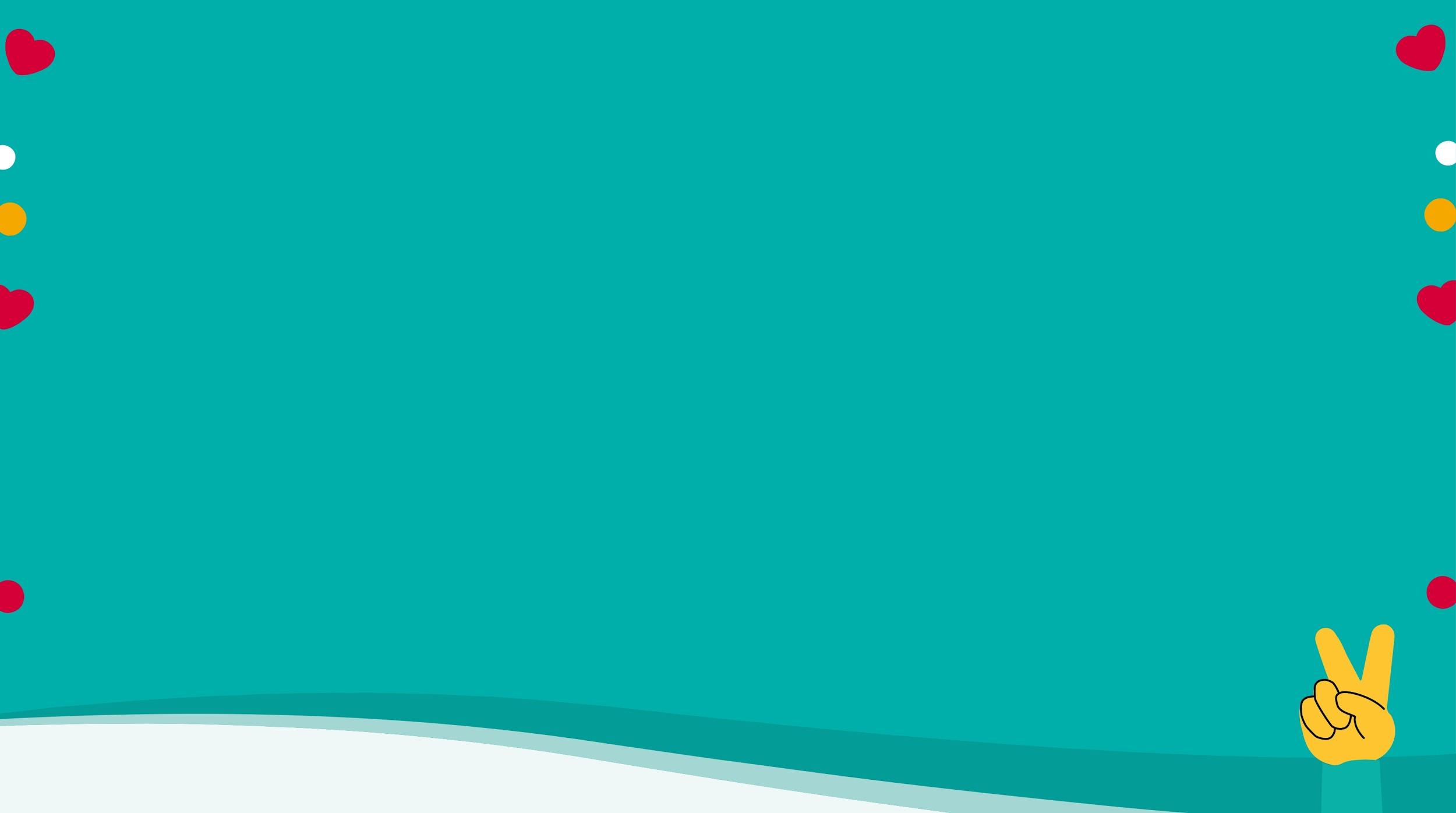 Dia das Mulheres e PÁSCOA passou, agora vem Gincana!
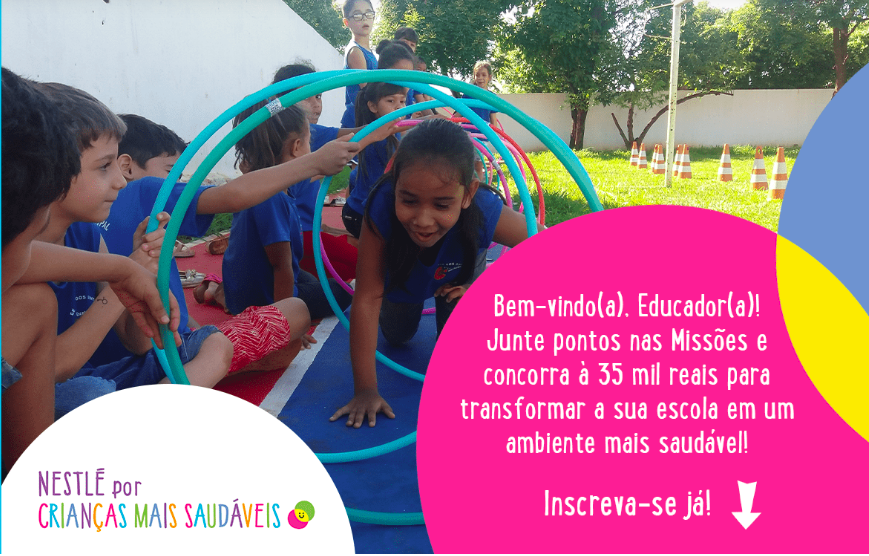 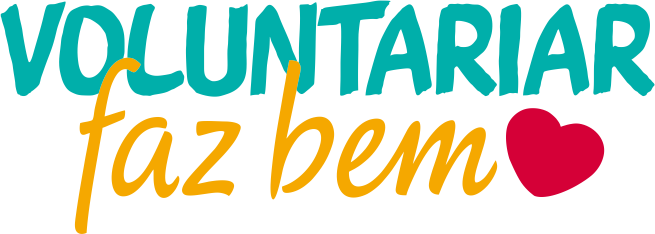 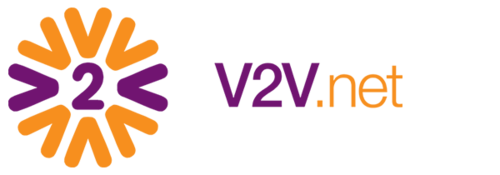 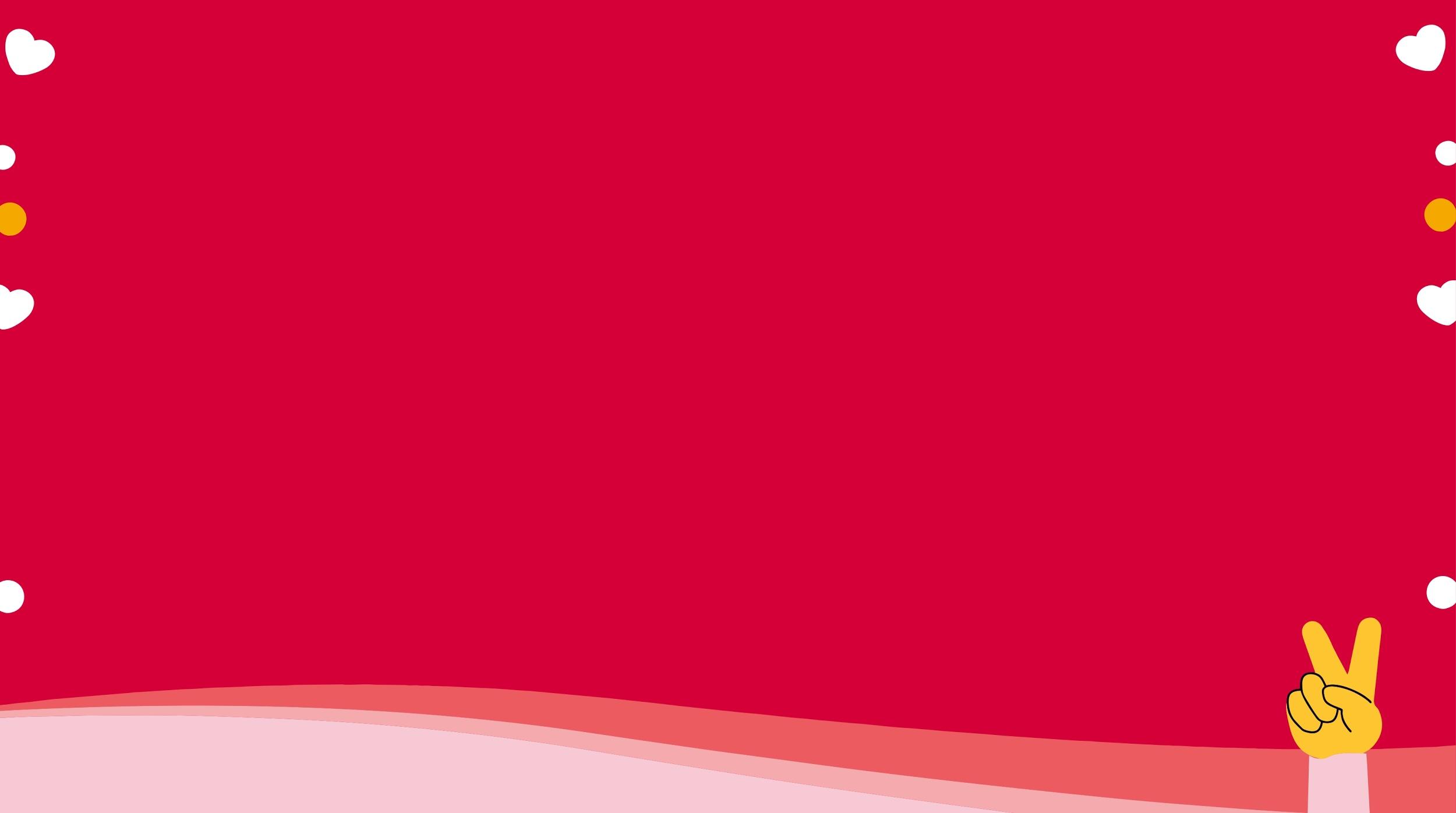 Como foi?
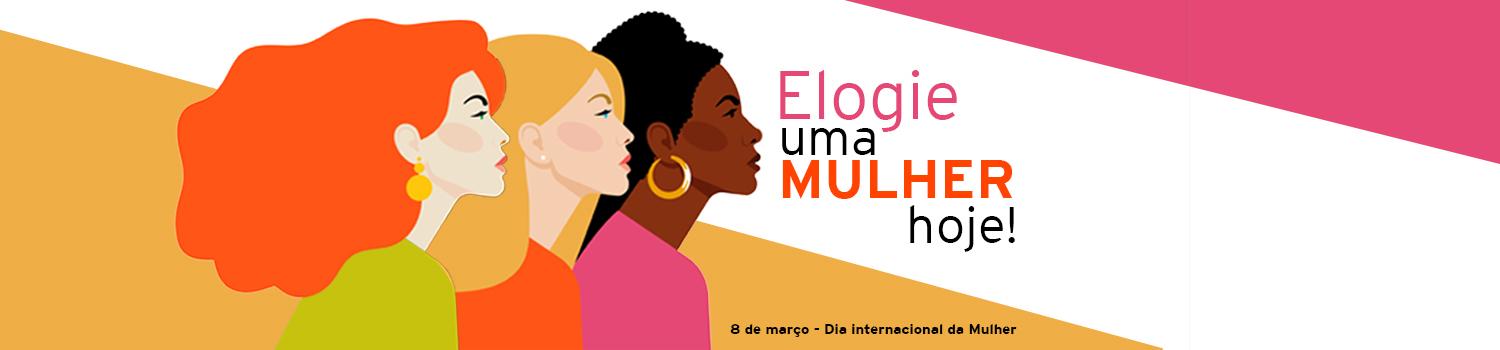 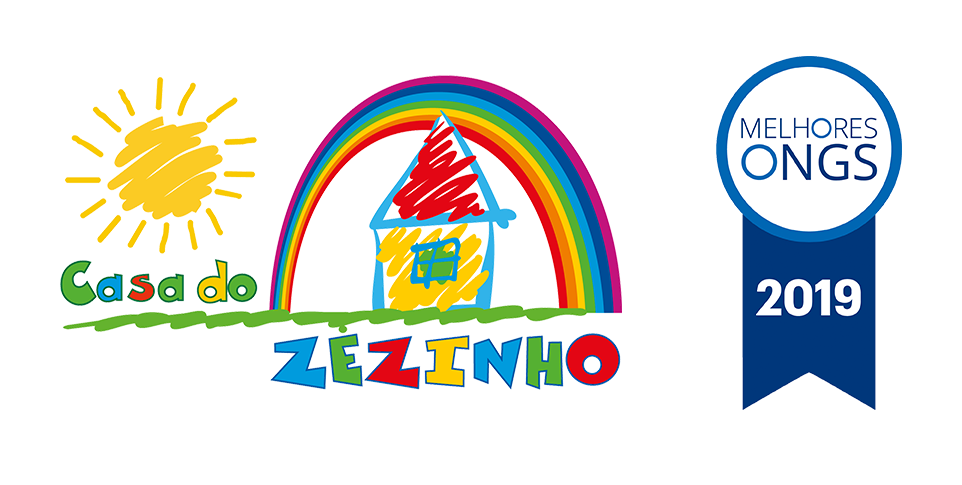 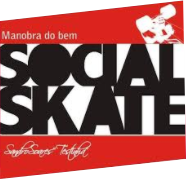 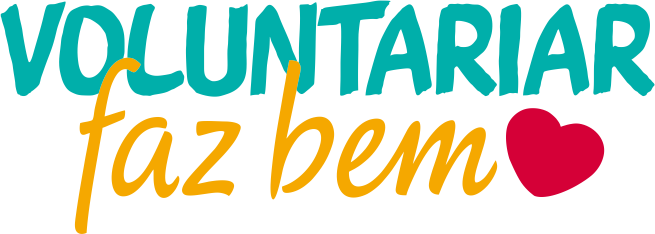 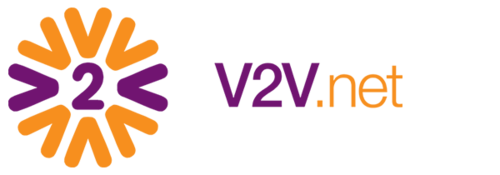 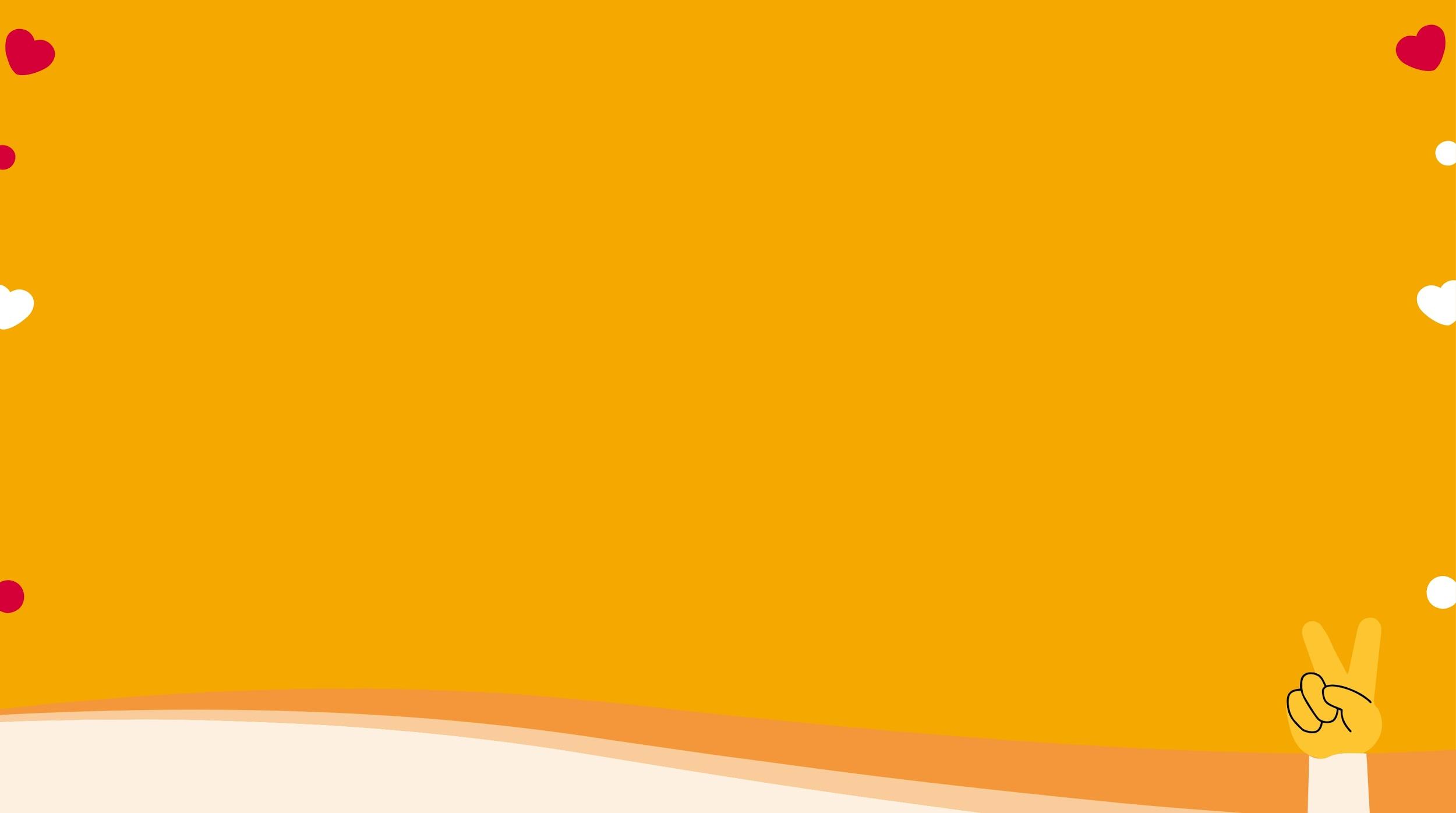 Ação Comitê São Paulo
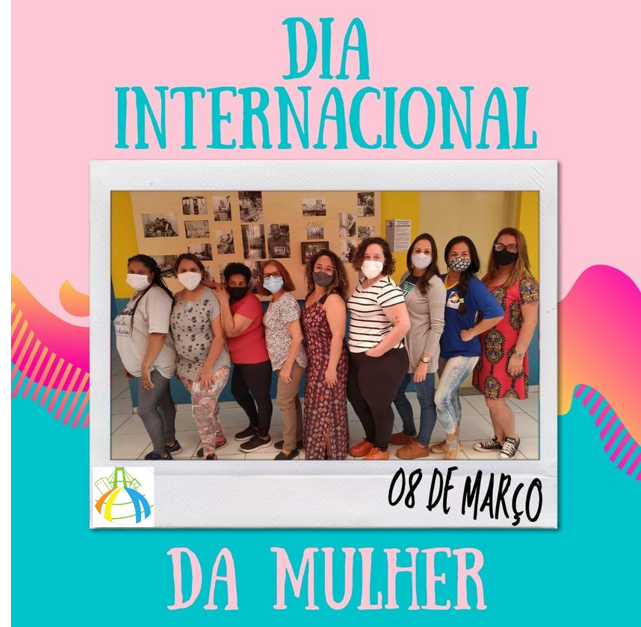 Ação no CCA - CENTRO PARA CRIANÇAS E ADOLESCENTES
NOSSA SENHORA DA PROVIDÊNCIA, que atende a comunidade de Real Parque.

Foi uma ação bem simples com elogios e reconhecimentos juntos as educadoras da instituição e mulheres da comunidade e o  Antônio Santi fez uma música junto com as crianças e adolescente homenageando as mulheres da comunidade ( link no you tube) - https://www.youtube.com/watch?v=0uf-6utkyrQ&feature=youtu.be
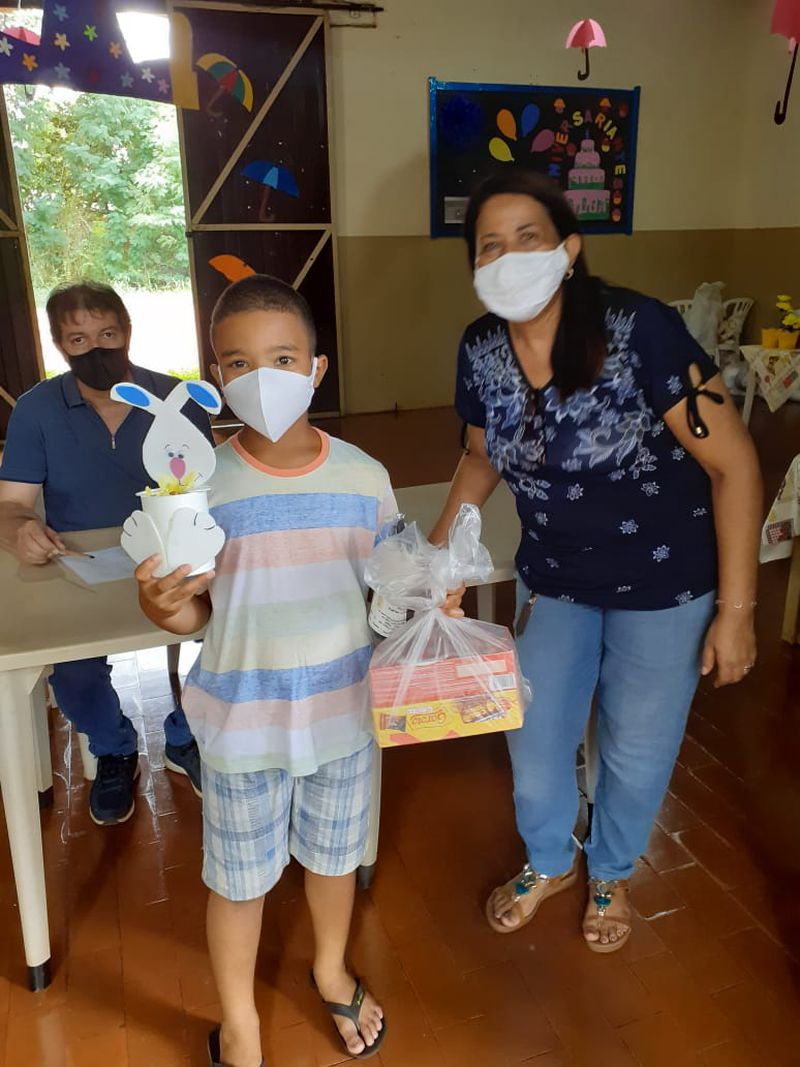 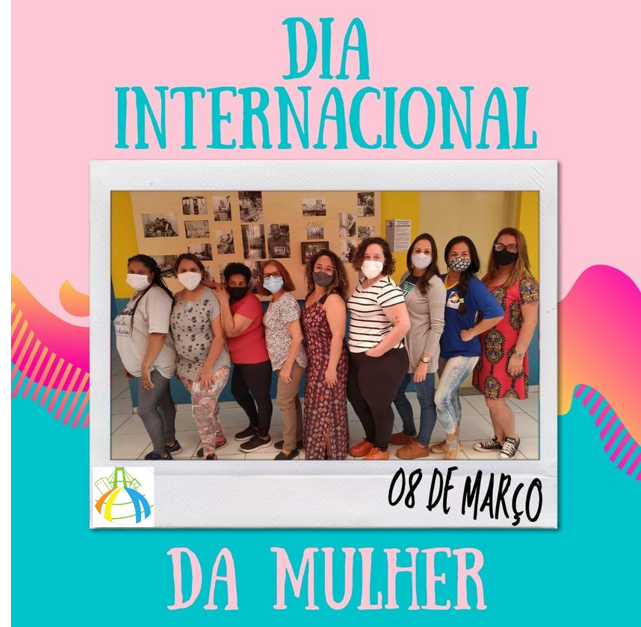 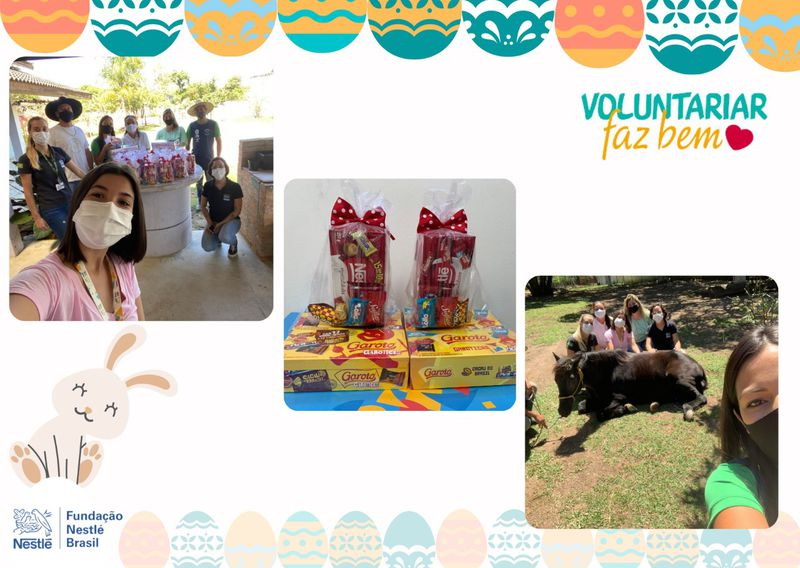 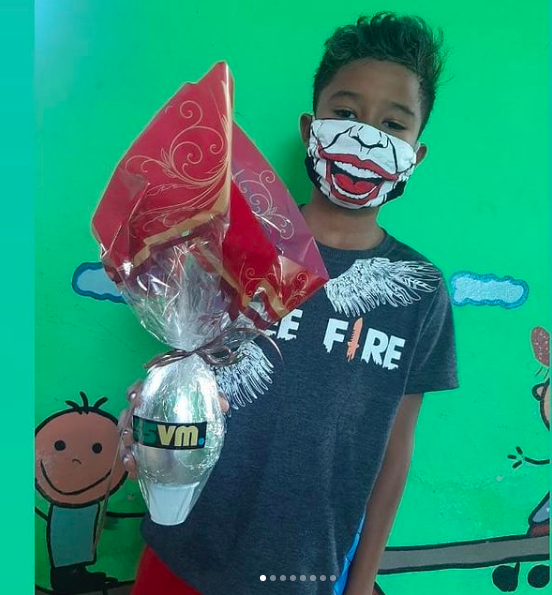 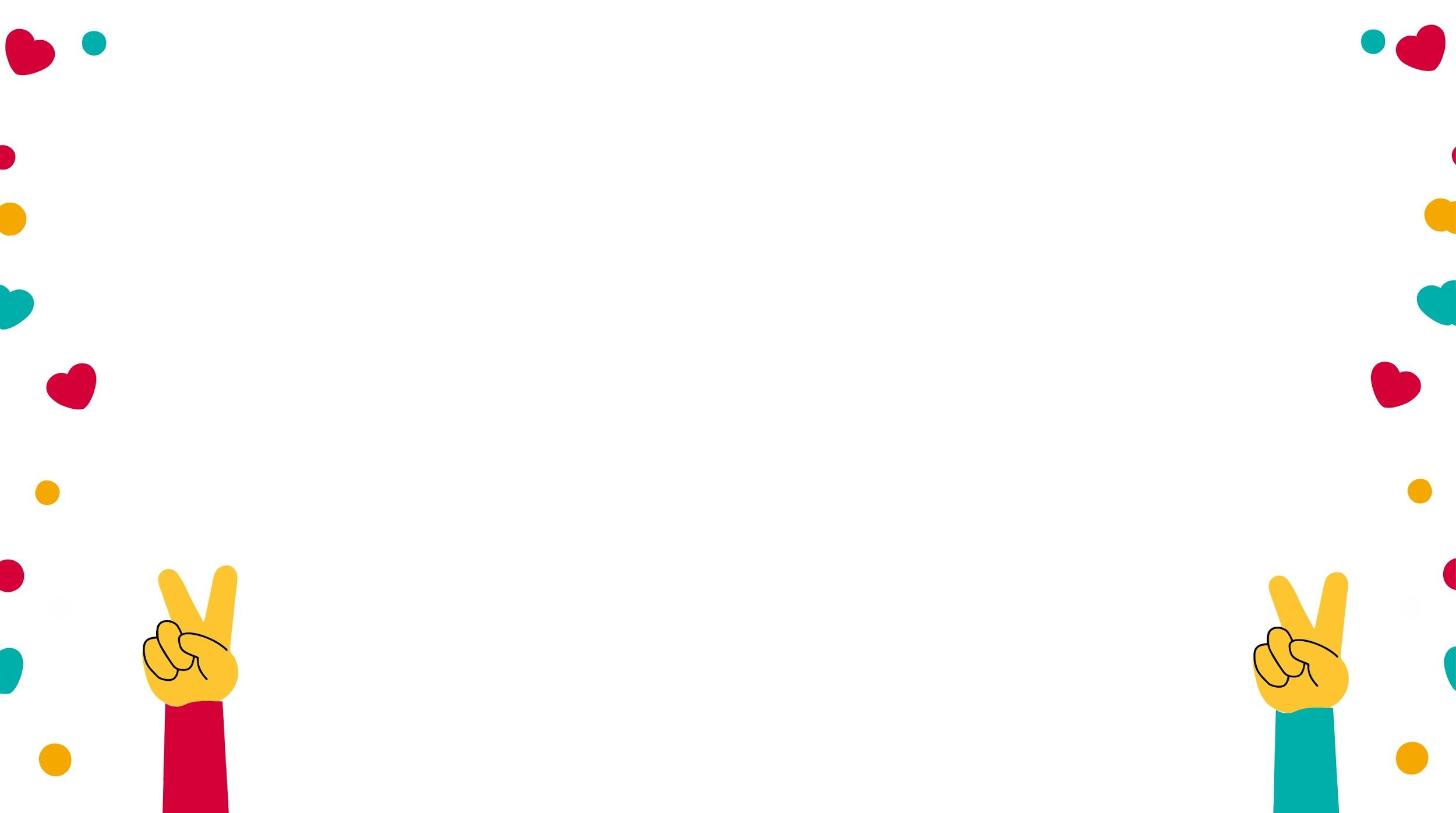 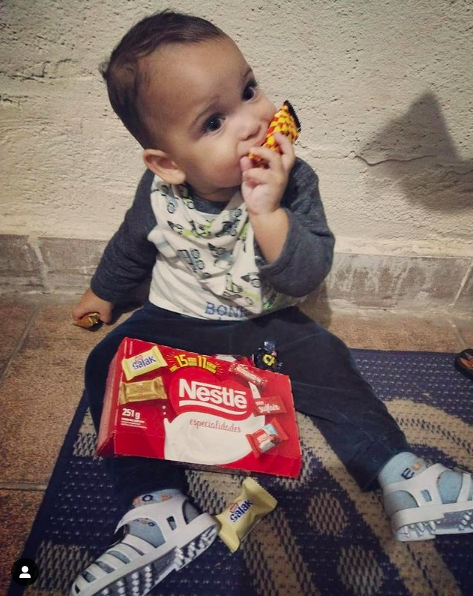 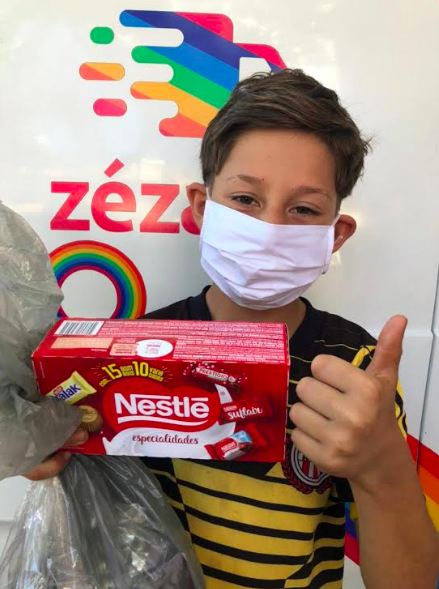 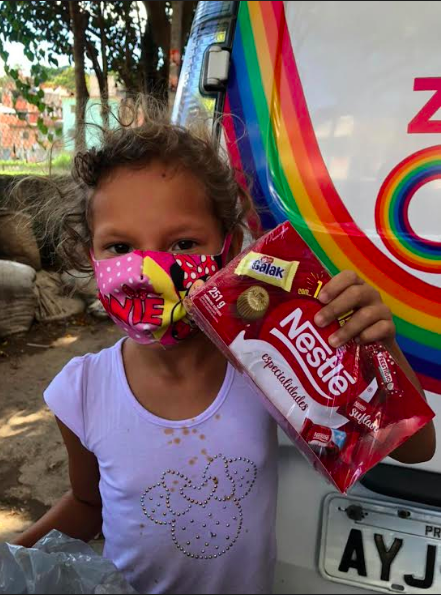 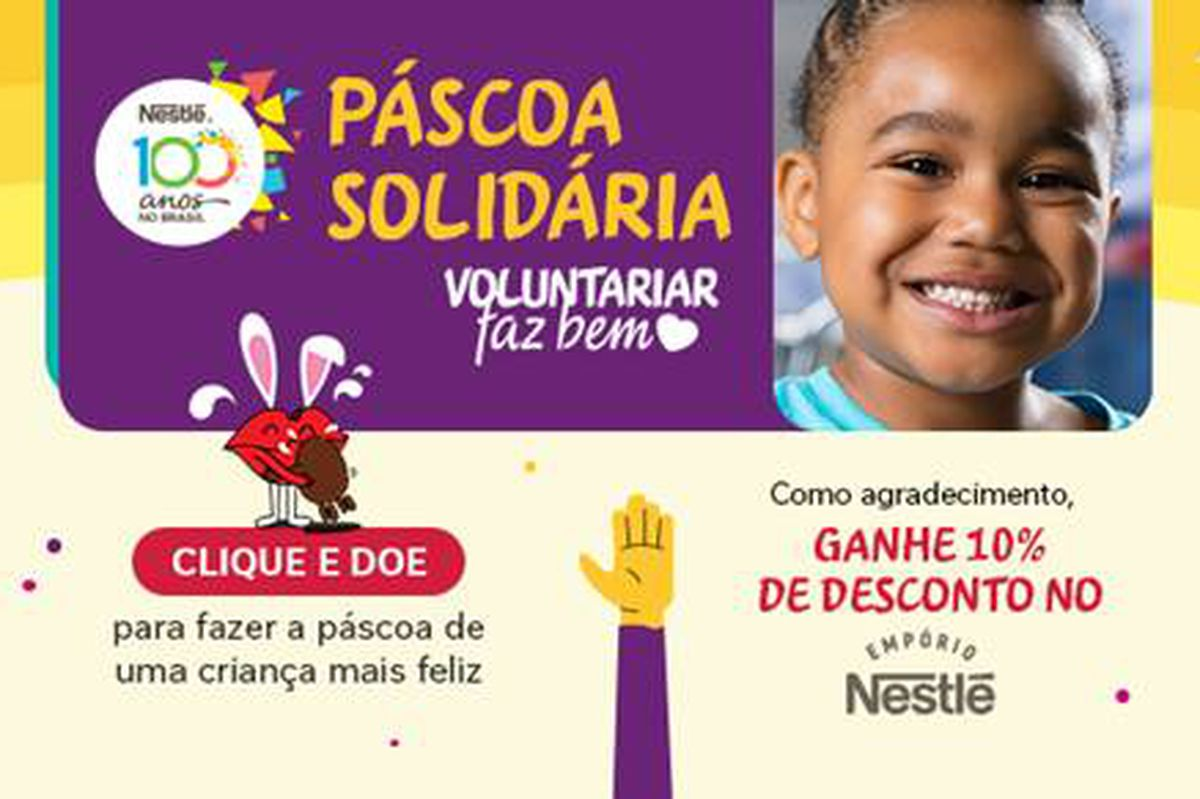 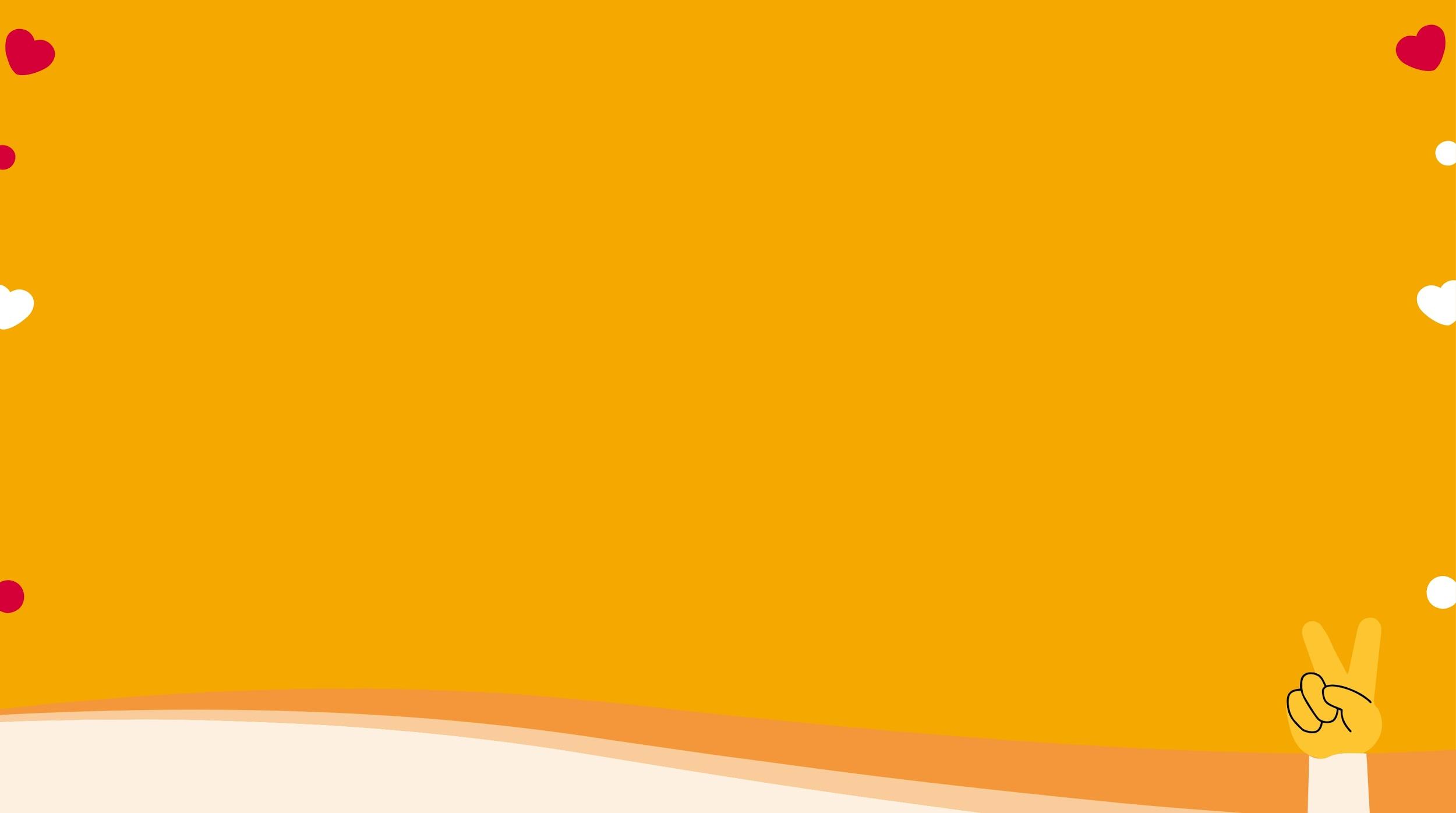 O que ficamos de realizar?
até 10/03 - enviar respostas do Roteiro para Carol

até 31/03 - fechar com a consultoria aos menos 2 ações para 2021

até 2 comitês serão chamados para compartilhar uma boa prática no encontro de 7/Abril. Prepare-se!

Preencher os dados dos líderes, seu aniversário e planilha do WS
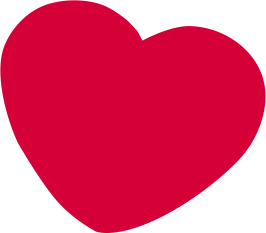 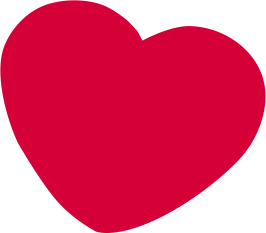 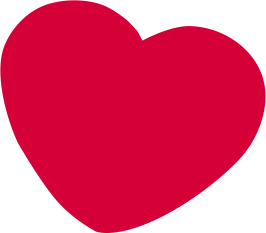 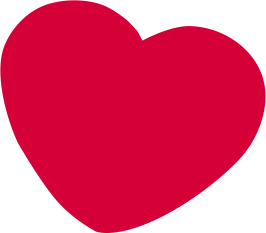 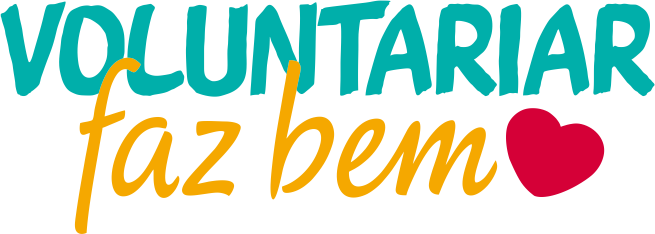 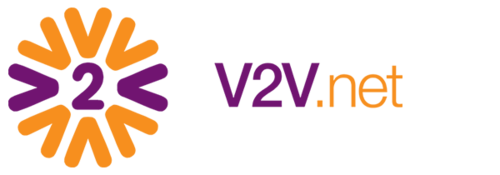 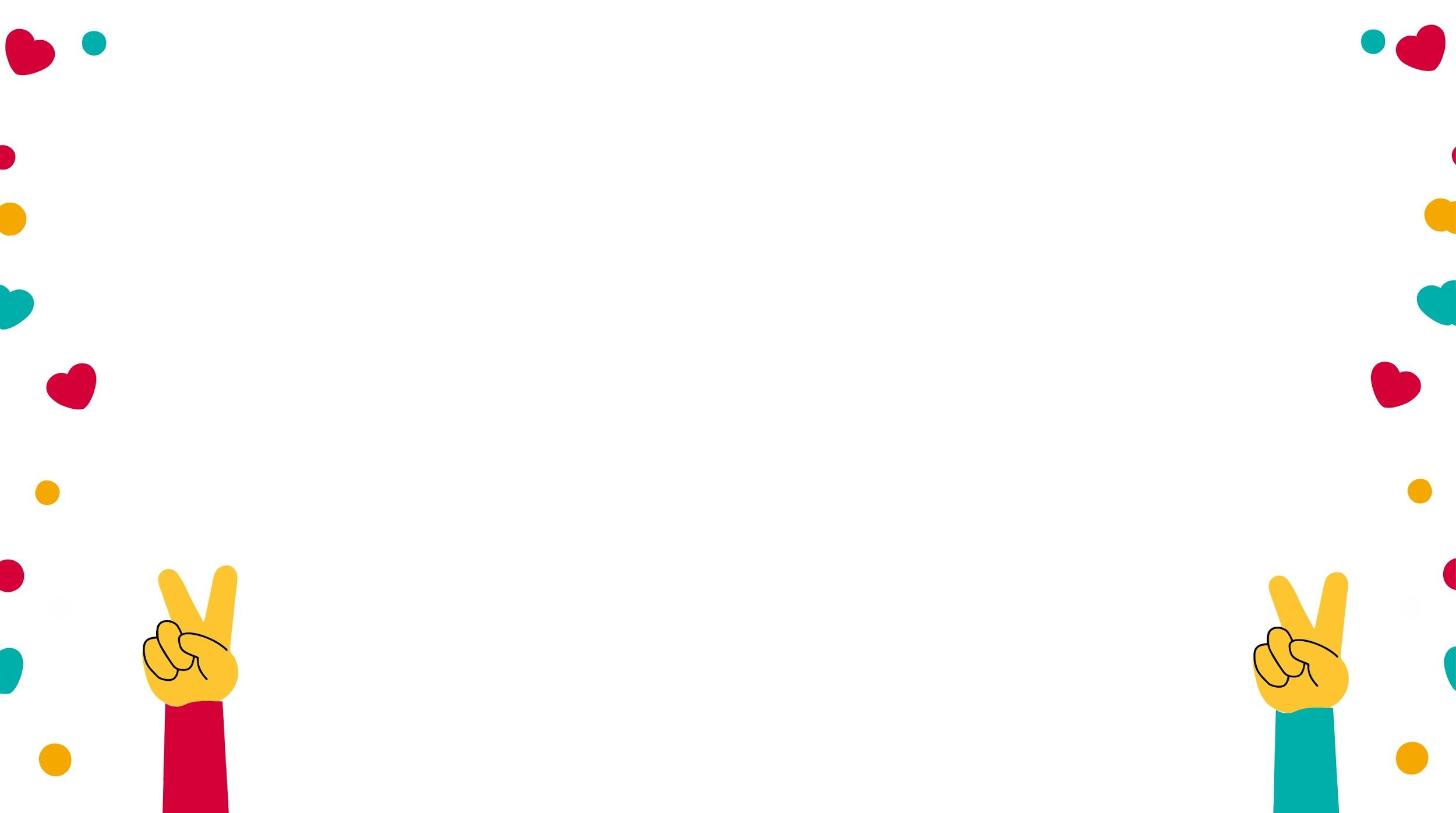 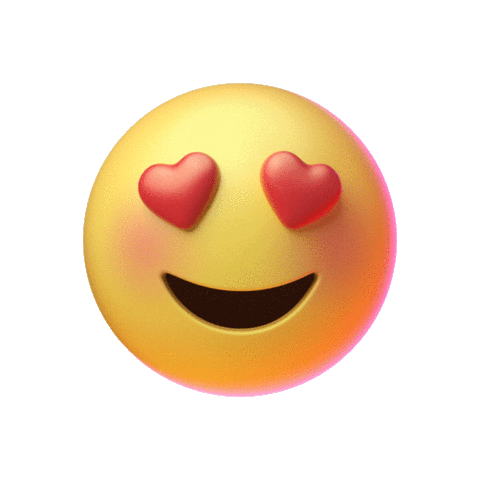 Destaques do mês
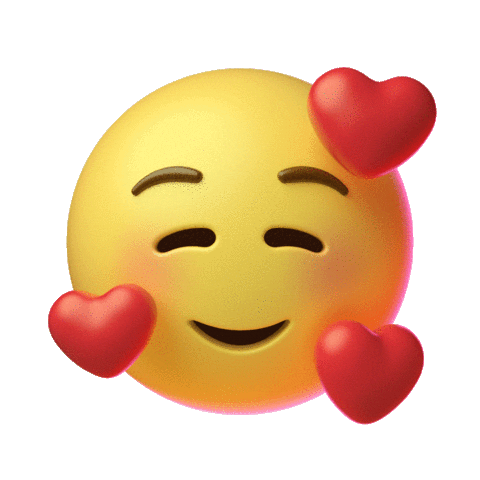 Entregaram o 			Prework       WS         Roteiro e Plano de Ação
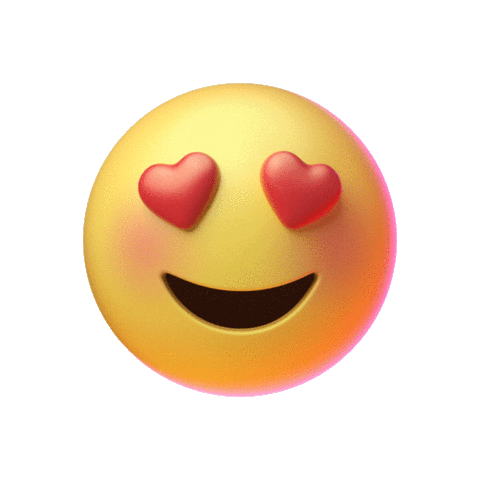 Araçatuba					    X	                 X                           -
Araras					    X	                 X                           X
Caçapava					    X                    X                          -
Cordeirópolis 				    -                     X                           X
Feira de Santana			    -                     X                           -
Fortaleza					    X	                 X                           -
Goiania					    X                    -                            -
Ibiá						    -	                 X                           -
Ituiutaba					    X                    X                           X
Marília                                                -                     X                        -
Montes Claros                                   -                     X                            -
Ribeirão Preto NBS			    X	                 X                           -
Ribeirão Preto Purina			    -	                 X                           -
Rio de Janeiro                                   -                     -                            -
São Bernardo do Campo		    -     	        X                           X
São Paulo					    X	                 X                           -
São Paulo Sede 			    X	                 X                           -
Vila Velha					    X	                 X                           -
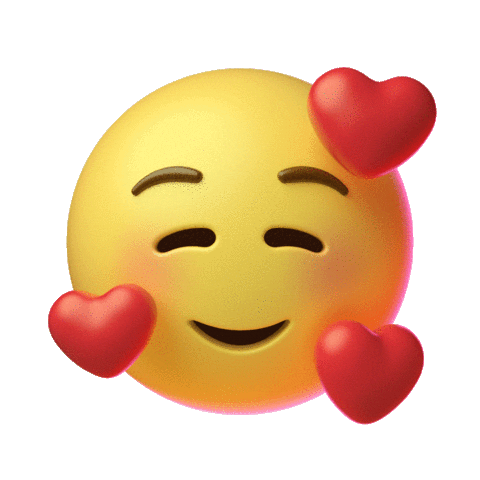 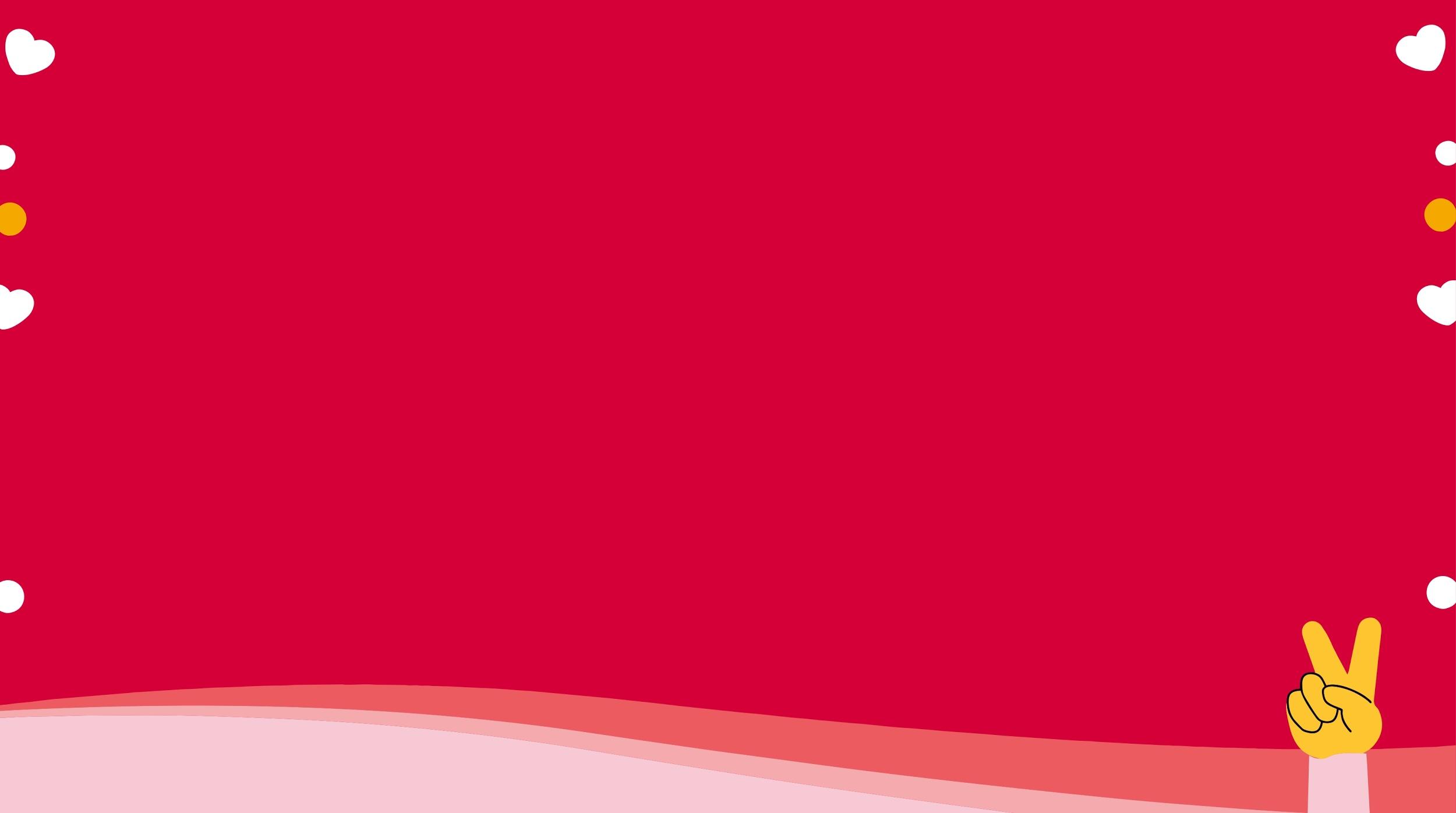 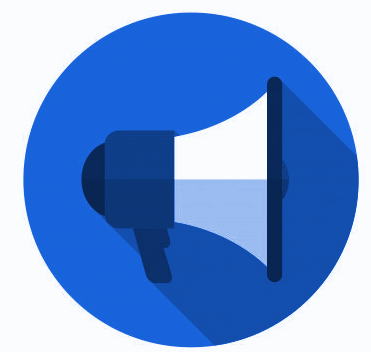 Neste mês:
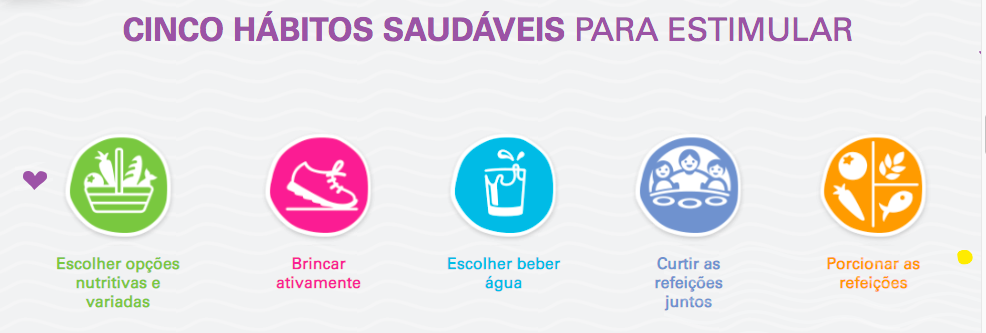 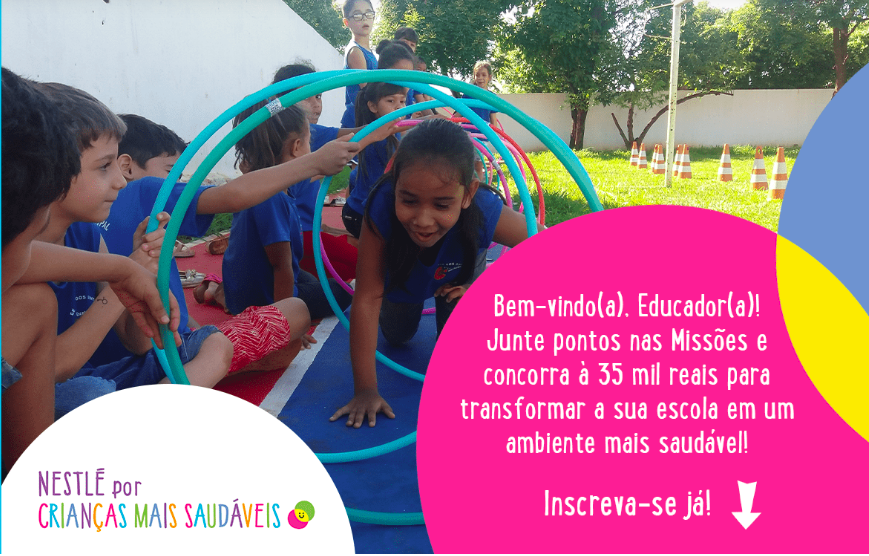 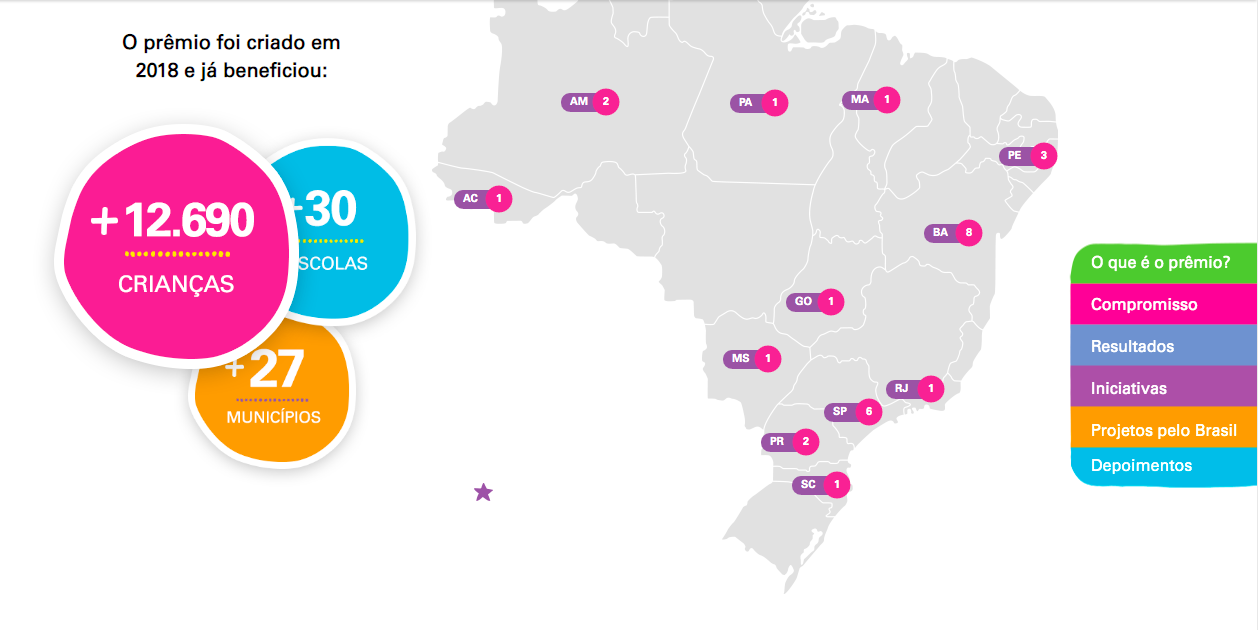 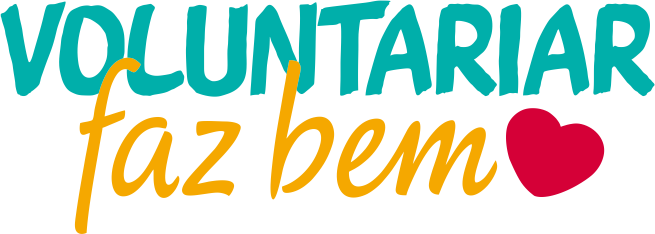 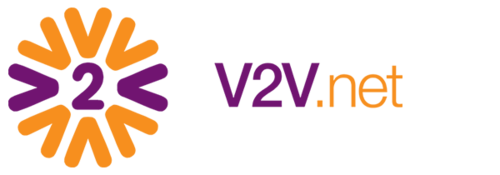 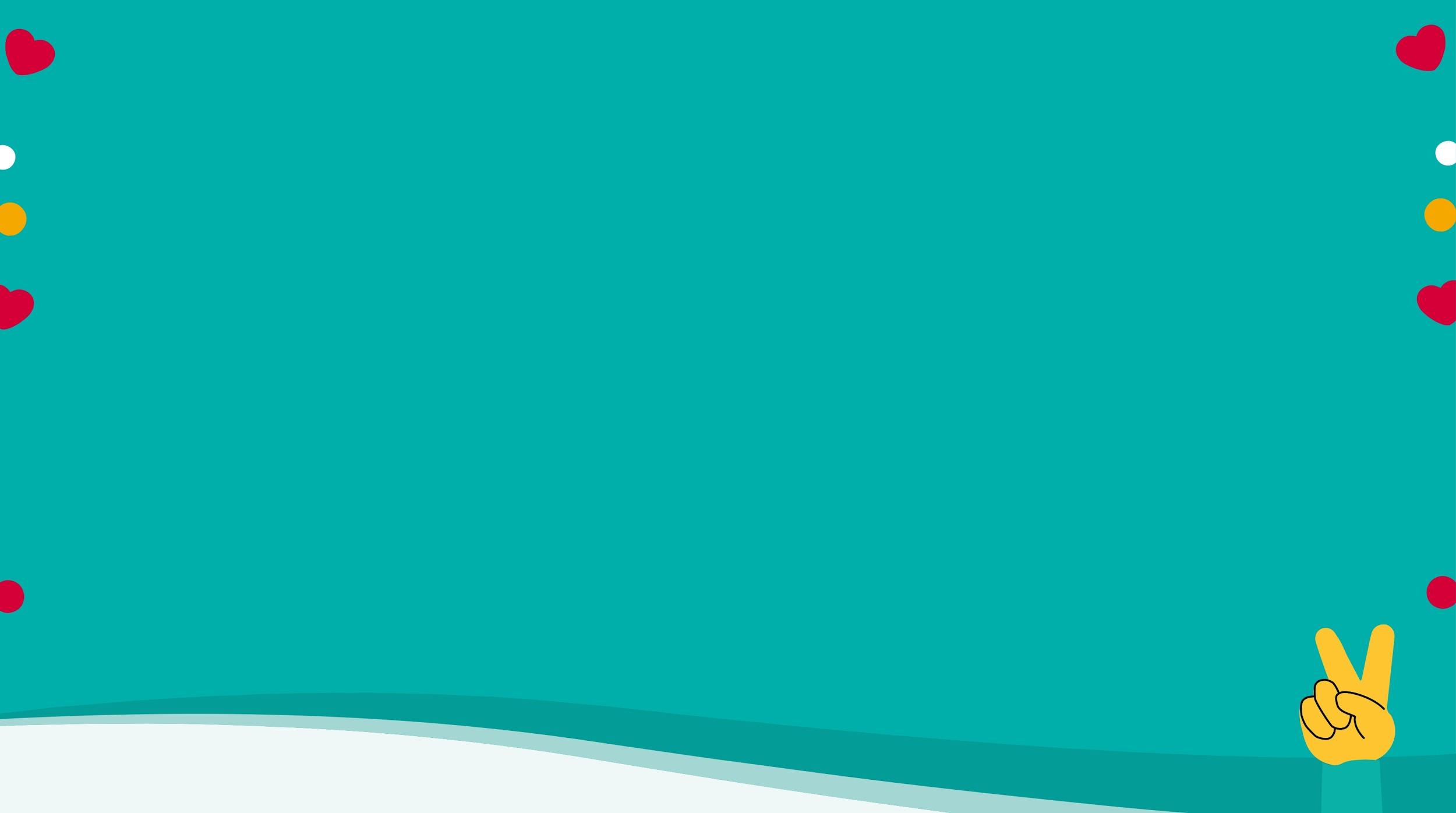 Vem aí uma Gincana da Gincana!
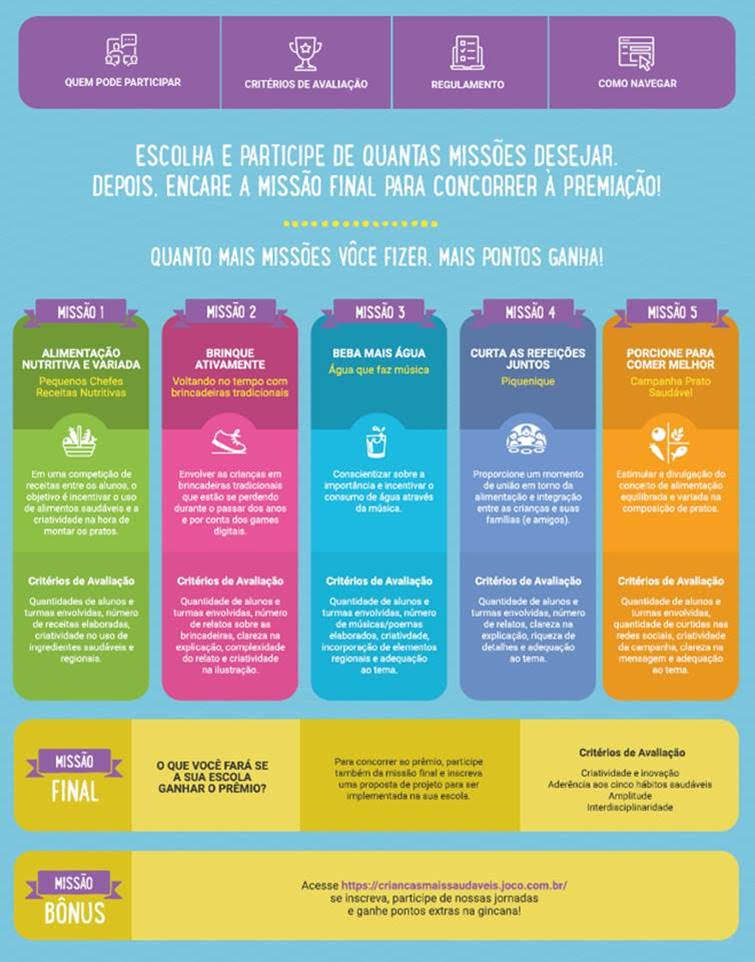 Sua missão será ampliar o número de escolas participantes ajudando a disseminar estes 5 belos hábitos na sua região! 

Ainda neste mês iremos te informar como participar:

> Como Embaixador

> Conquistando outros Embaixadores 

> Trazendo Escolas para o programa

… e mais surpresas :-)
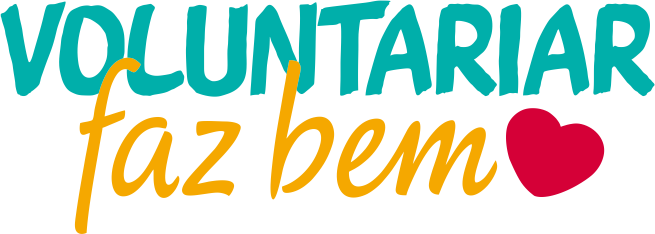 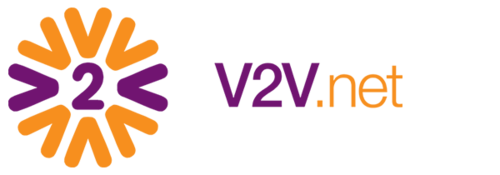 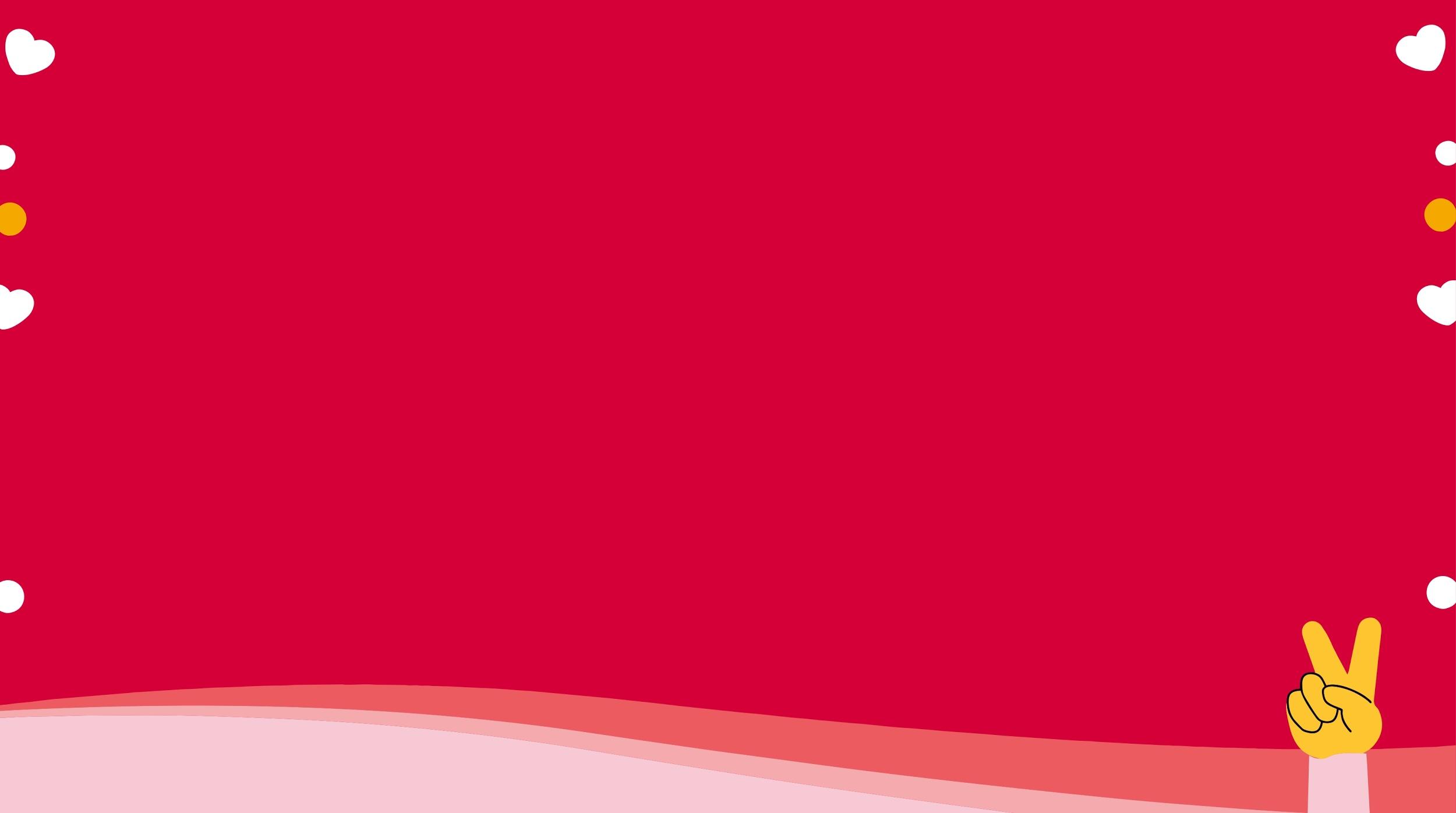 E enquanto isso?
Ações para ampliarmos nosso comitê:

> Dia do Voluntariar faz Bem (camiseta, avatar, falar sobre o programa, convidar uma pessoa para a próxima reunião etc)

> Ponto de Voluntariado Digital

> Fazer o Roteiro / Plano de Ação

> Reunião com a Consultoria
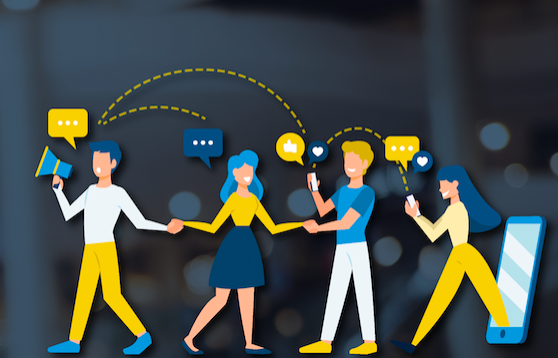 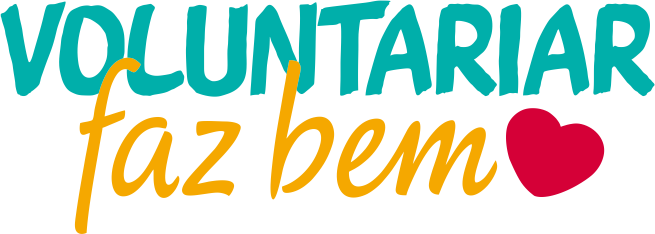 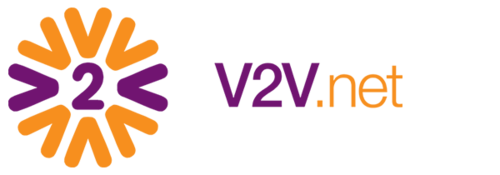 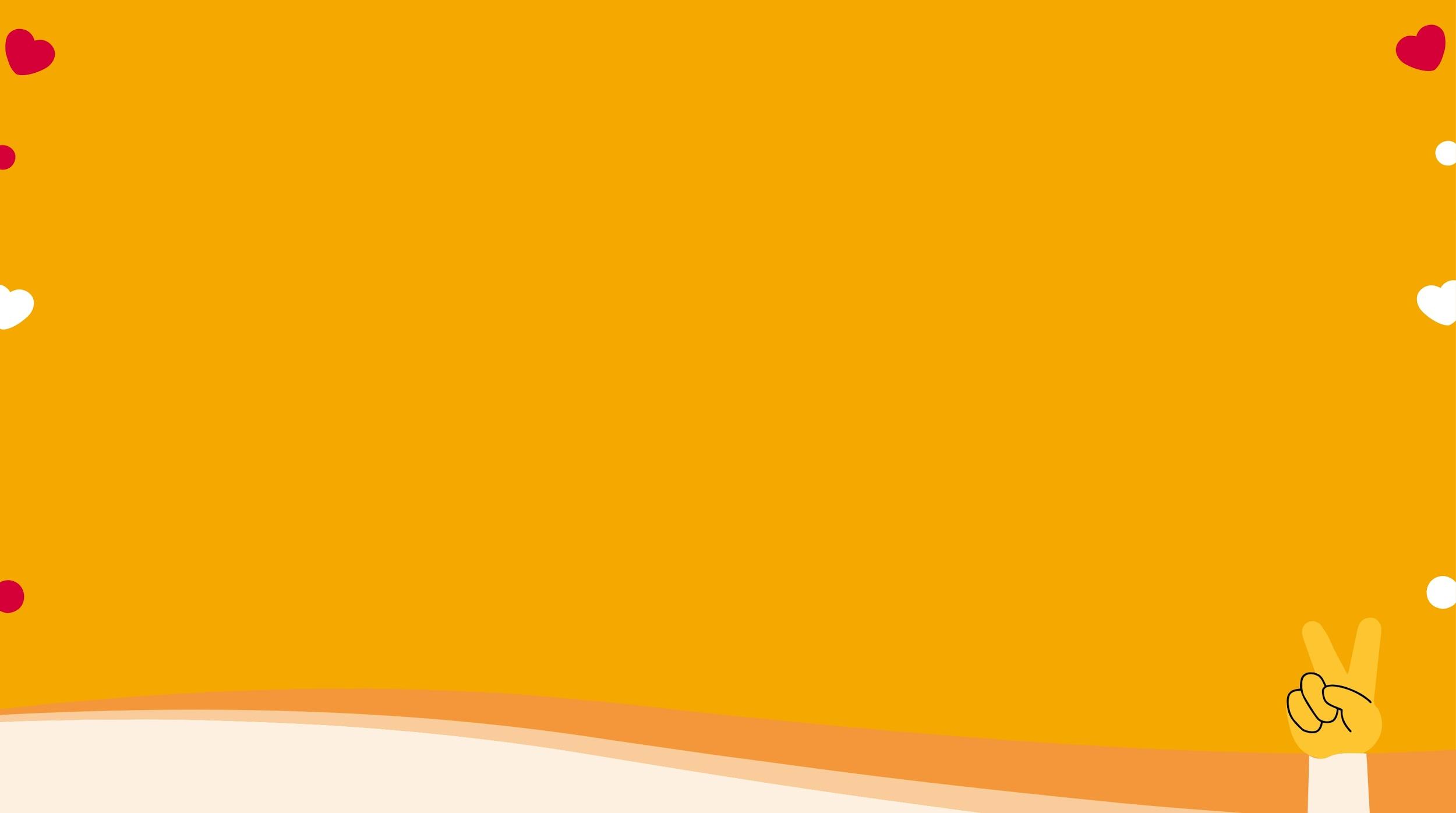 Próximos Passos:
até 14/04 - enviar Roteiro/ Plano de Ação para Carol

até 30/04 - fechar com a consultoria aos menos 1 ação para 2021

até 2 comitês serão chamados para compartilhar uma boa prática no encontro de 5/Maio. Prepare-se!

Preencher os dados dos líderes, seu aniversário e planilha do WS
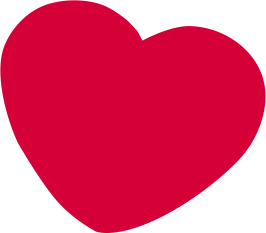 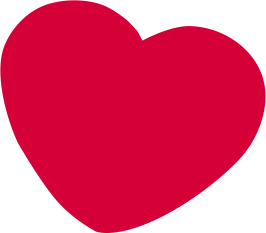 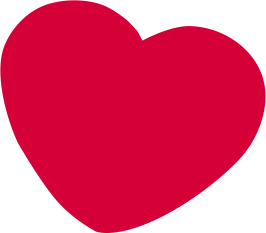 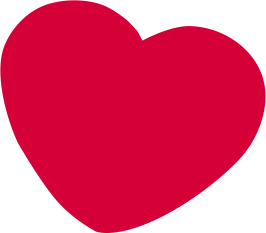 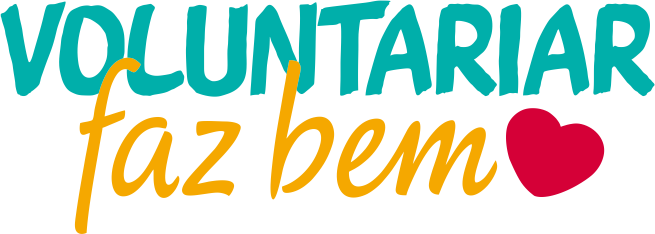 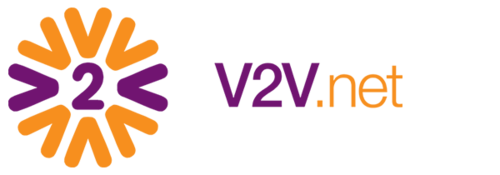 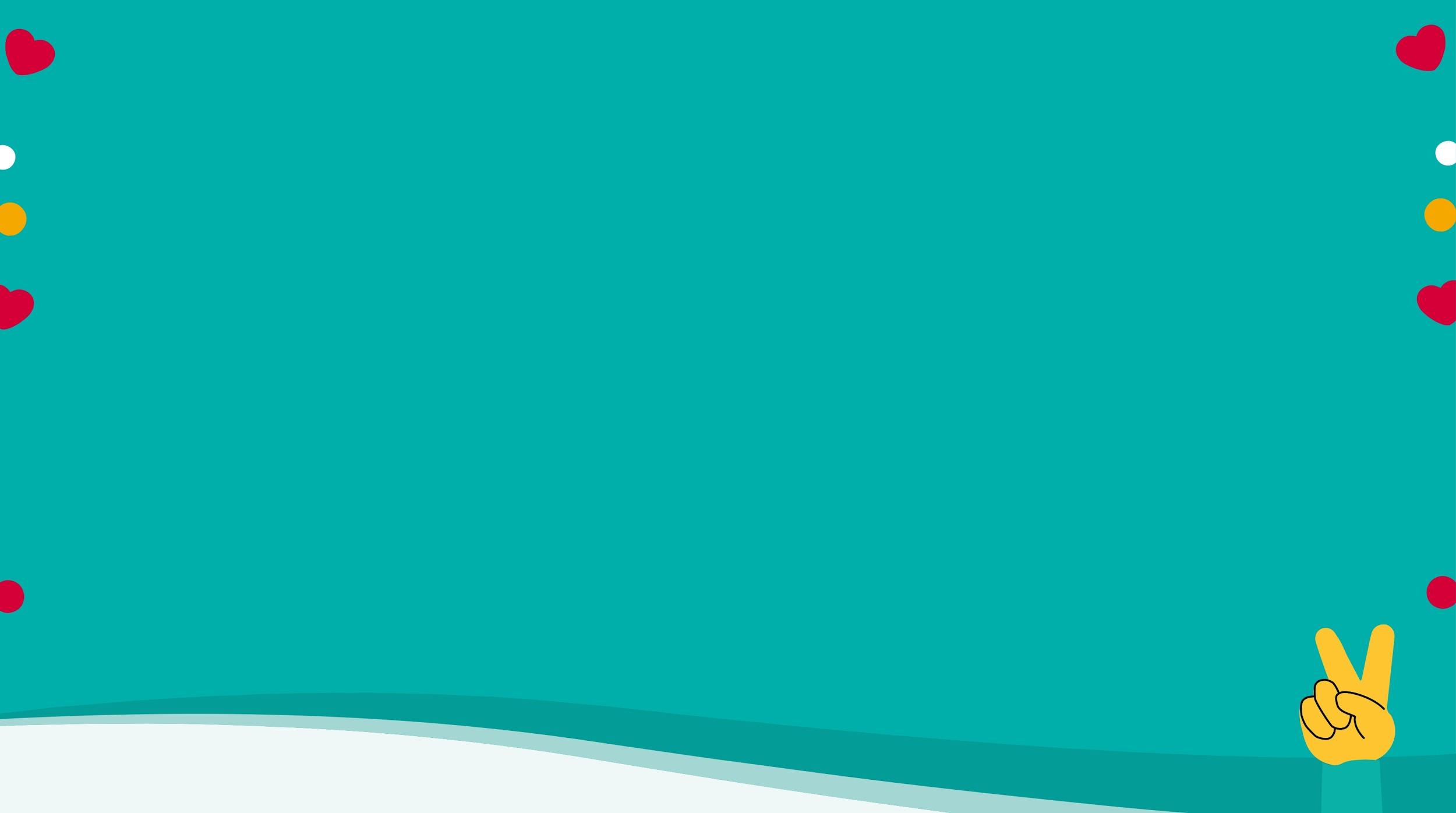 Aniversariantes do mês
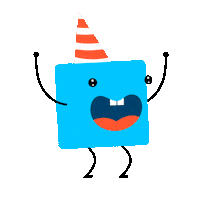 01/04
Anna Silva
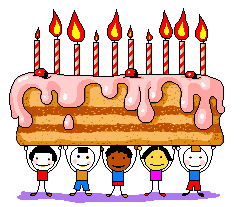 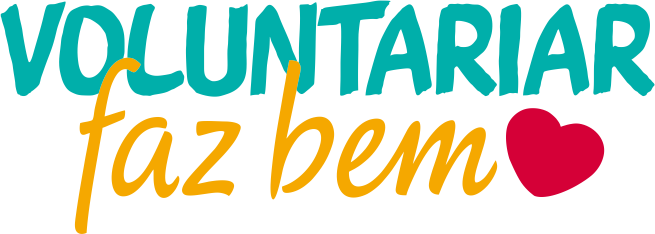 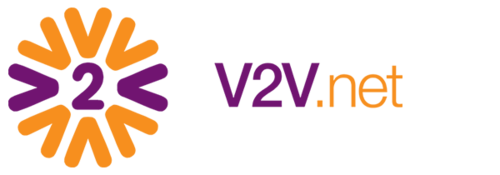 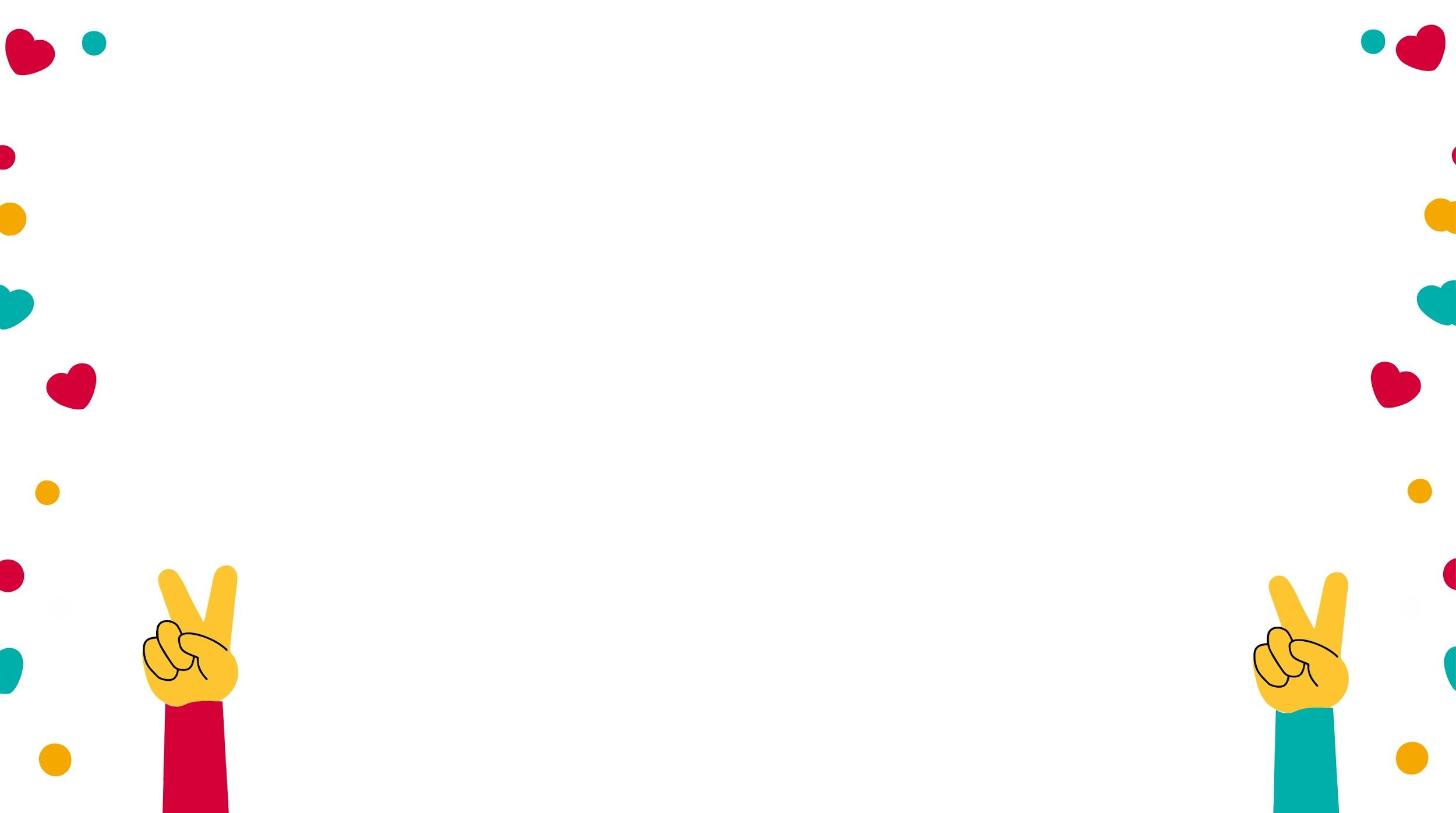 Qual sua expectativa?
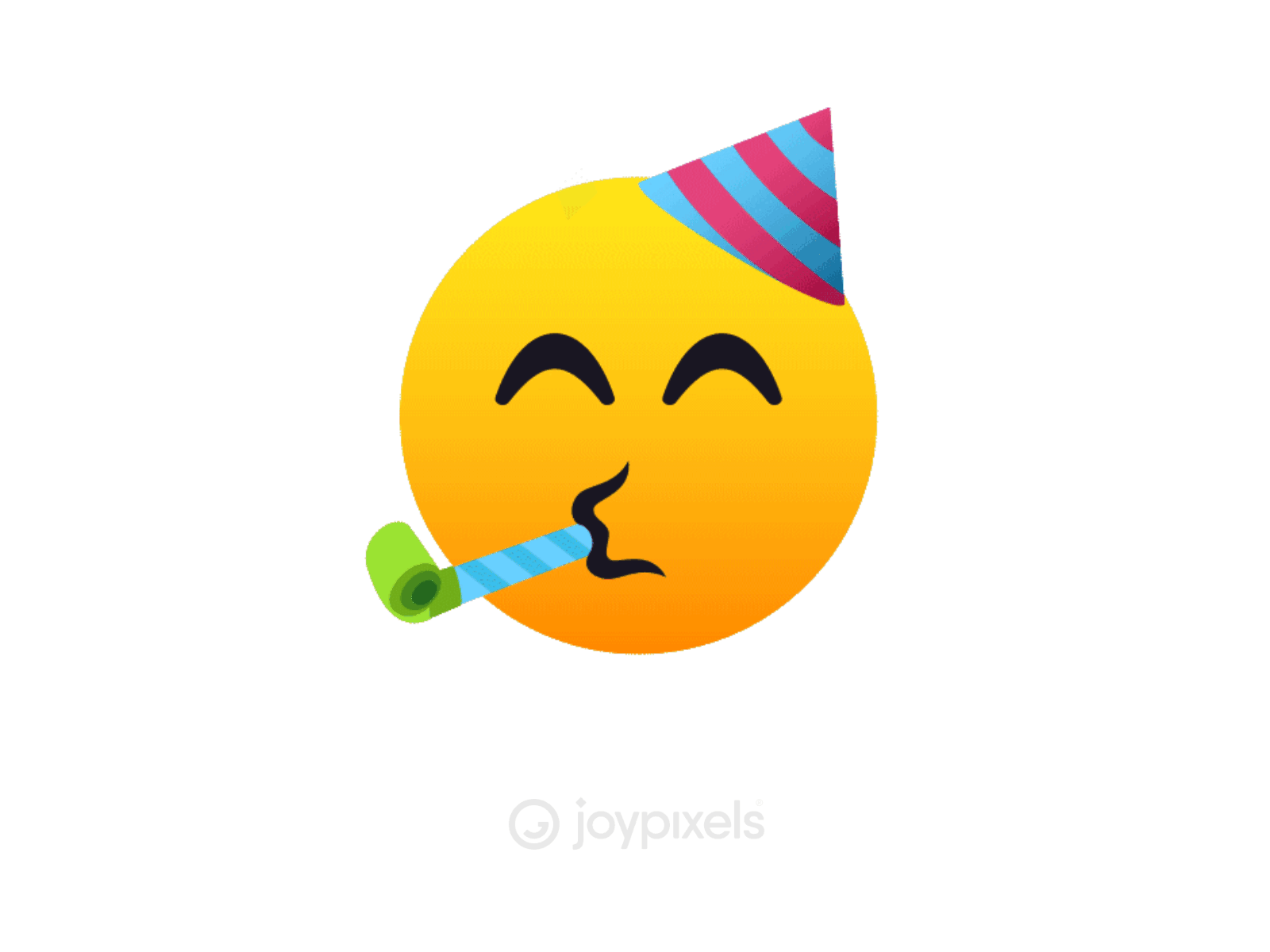 Gratidão, 
até breve no whats e bate-papos
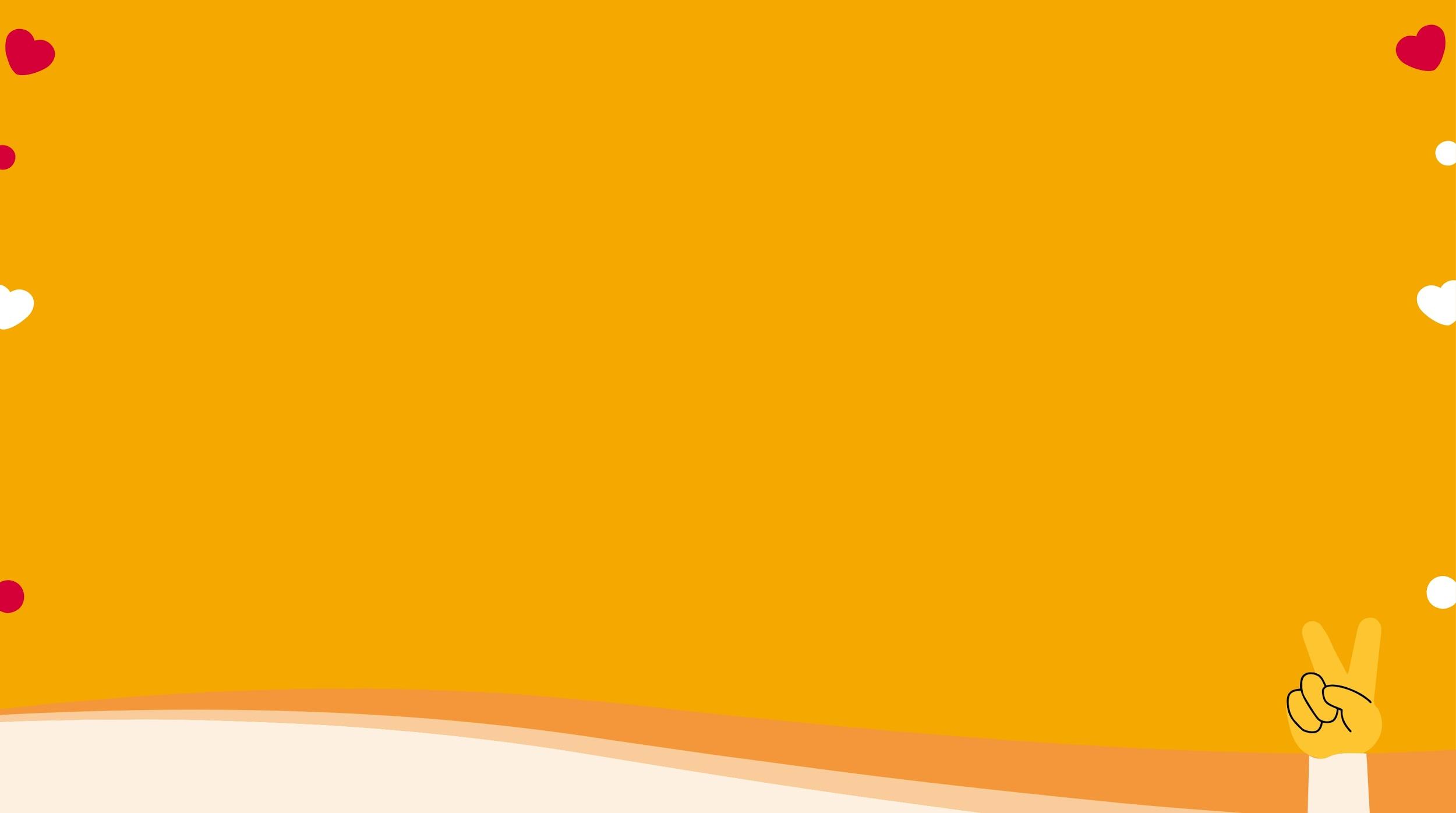 Quem somos:
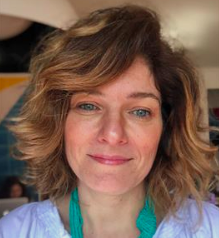 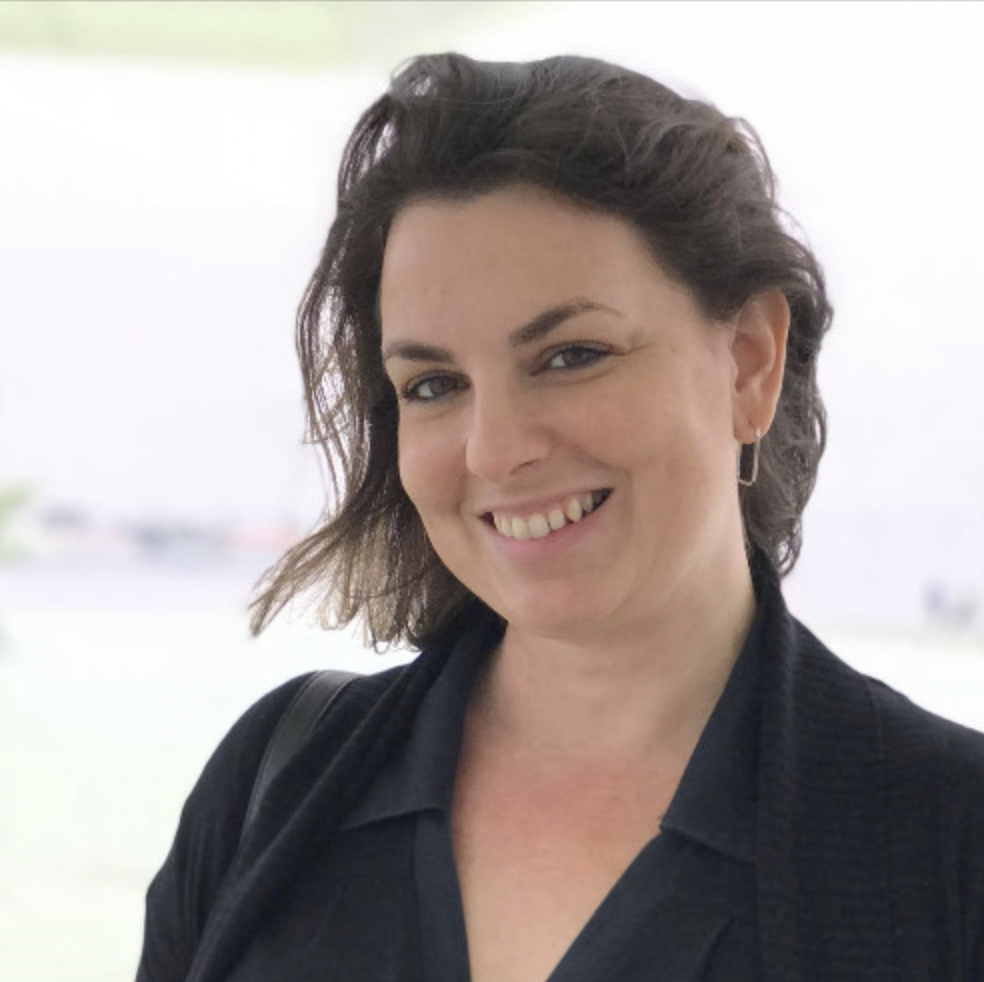 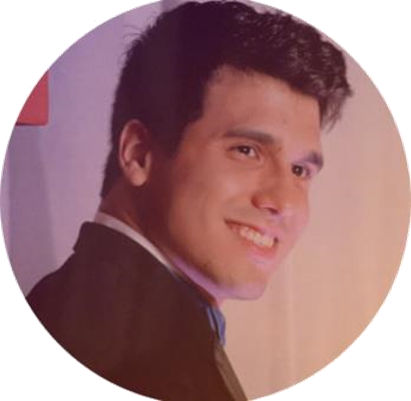 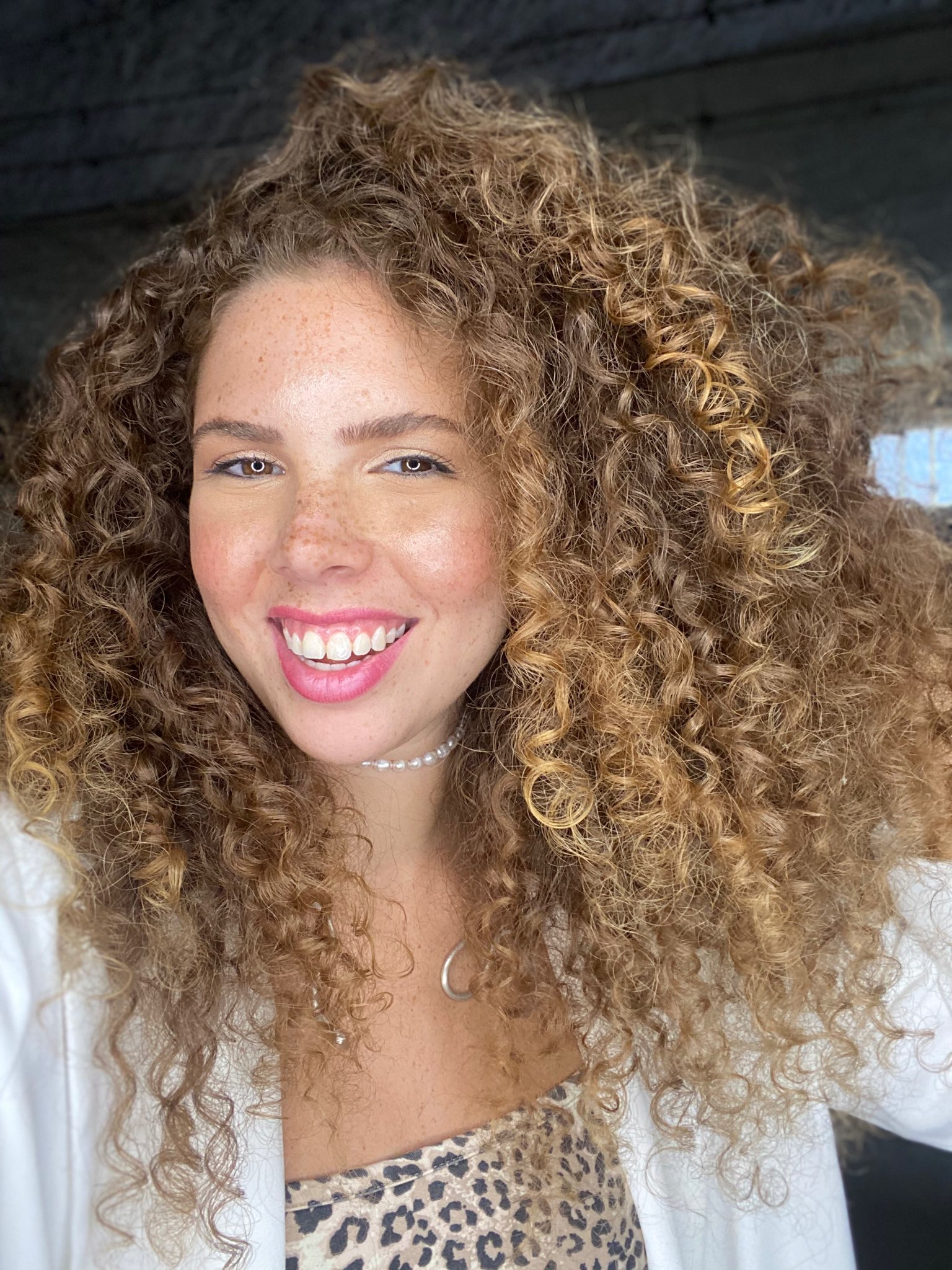 Renata Bonito
Renan Carvalho
Carolina Wermelinger
Samantha Jones
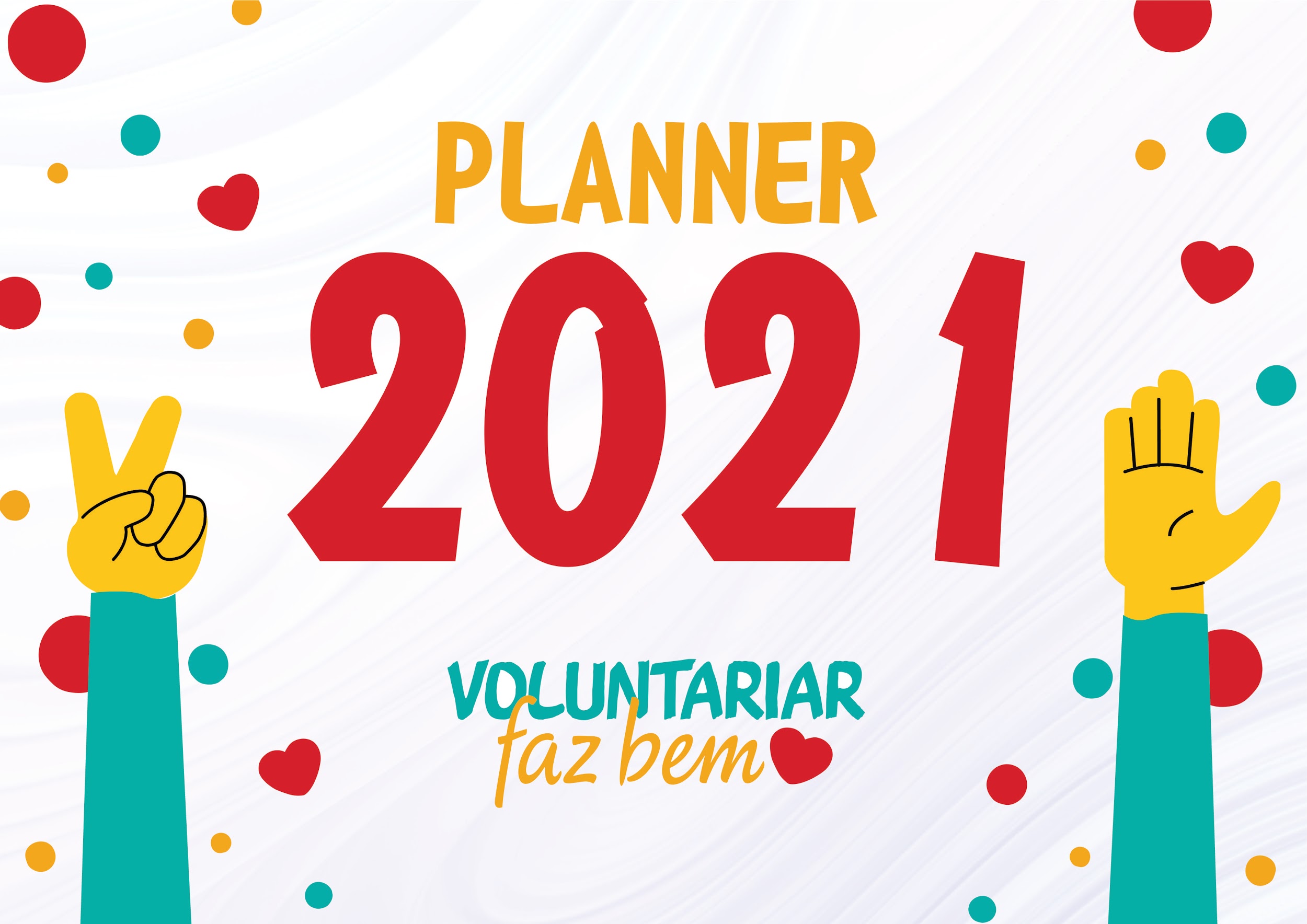 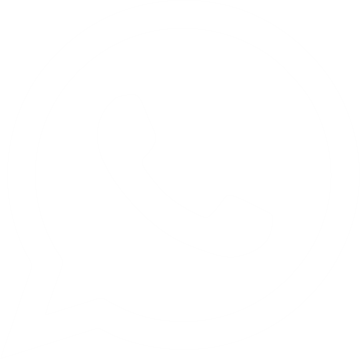 Comitês VFB 2020
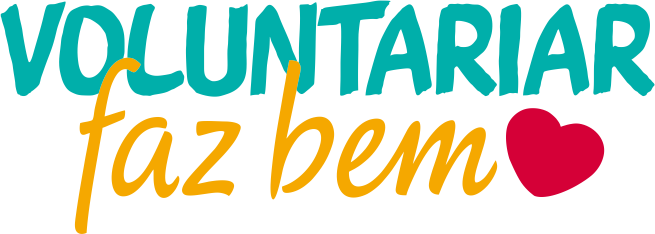 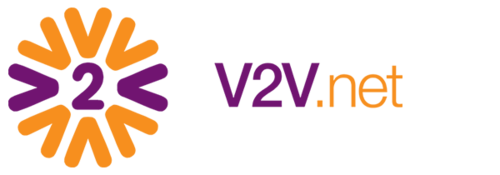 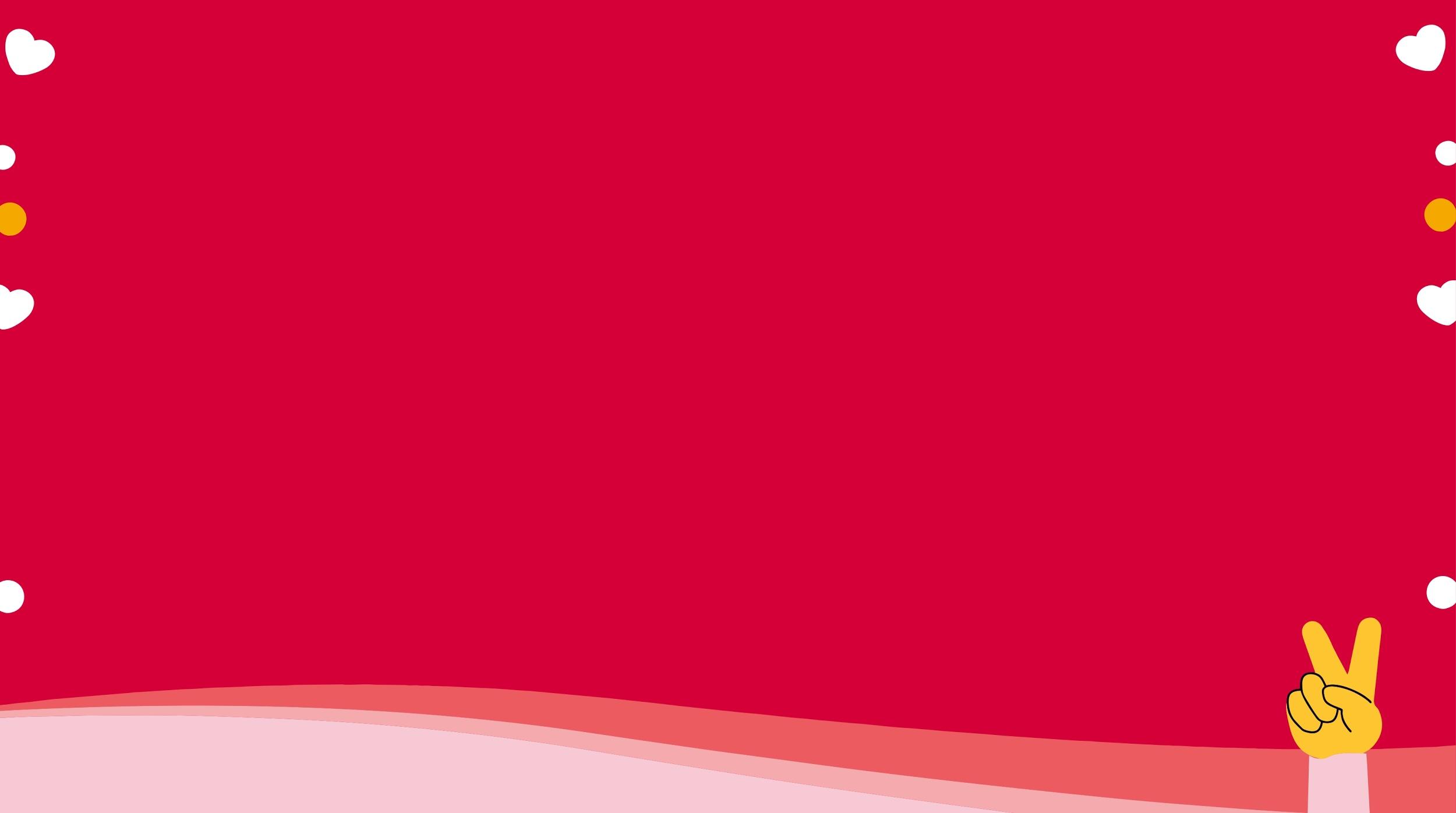 O portal, onde ficam os documentos
Documentos de apoio
Relatórios de atividades
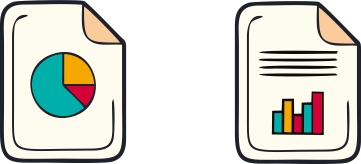 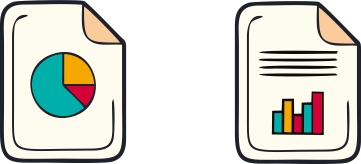 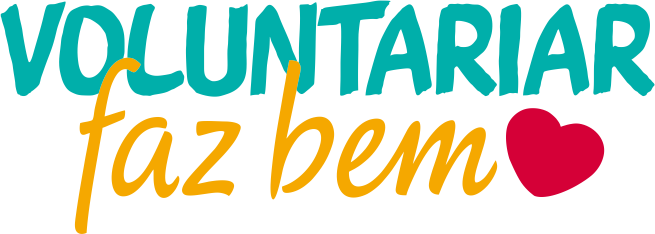 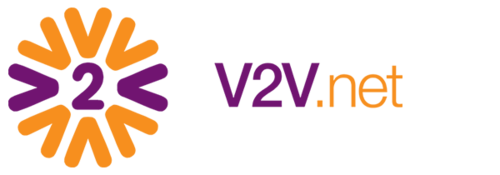